Calibrazione degli effetti strumentali delle performance fotometriche delle camere della rete PRISMA
1
Tesi triennale A.a. 2020-2021
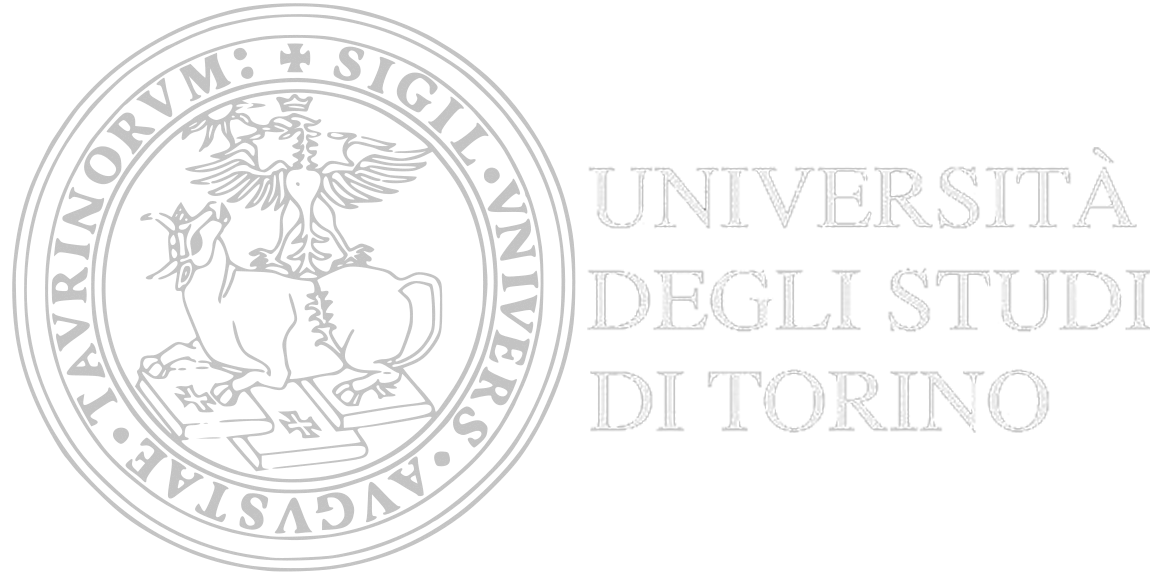 Bonaldo Federico
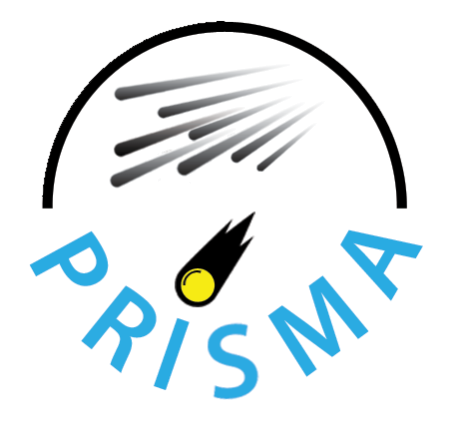 Relatore: mario edoardo bertaina
Correlatore: daniele gardiol
Correlatore: dario barghini
2
Sommario
Risultati 

Conclusioni

Progetti futuri
PRISMA 

Descrizione del dataset

Calibrazione degli effetti strumentali e ambientali
Bassa frequenza spaziale
Alta frequenza spaziale
3
Prima Rete Italiana per la Sorveglianza sistematica di Meteore in Atmosfera
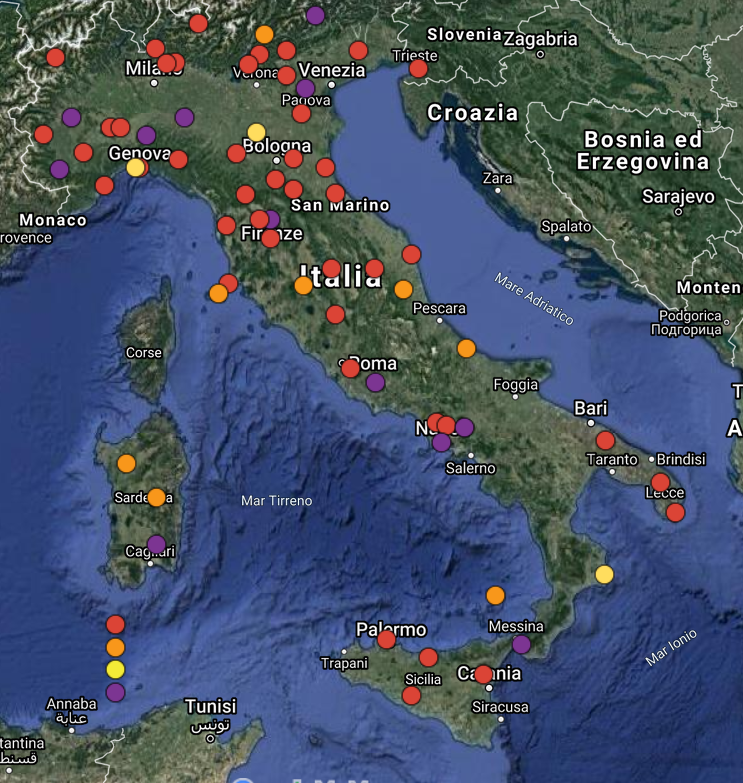 Network di camere All-Sky dedicate all’osservazione di bolidi 

Camere di tipo CCD

L’obiettivo è determinare le orbite degli oggetti e tracciare le aree di impatto delle meteoriti sul suolo italiano
Descrizione del datasetL’analisi dati fornisce informazioni sulle stelle osservate sul campo di vista:						-identificativo della stella riconosciuta			- coordinate spaziali			-magnitudine strumentale
4
Allo scopo di calibrazione dello strumento:

5 sec di esposizione ogni 10 minuti
Due anni di osservazioni (2017-2018)
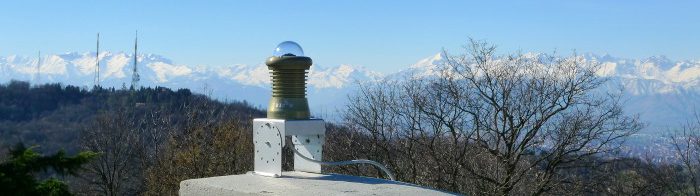 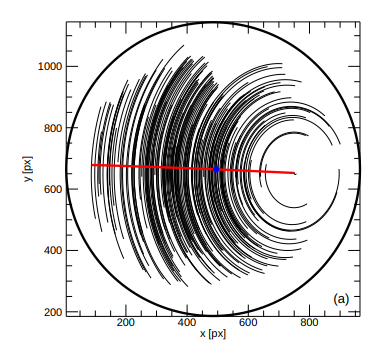 5
Calibrazione effetti strumentali e ambientali																					alf-UMa
Analisi performance fotometriche










Massima risposta del rivelatore al centro del sensore, diminuisce verso le estremità
6
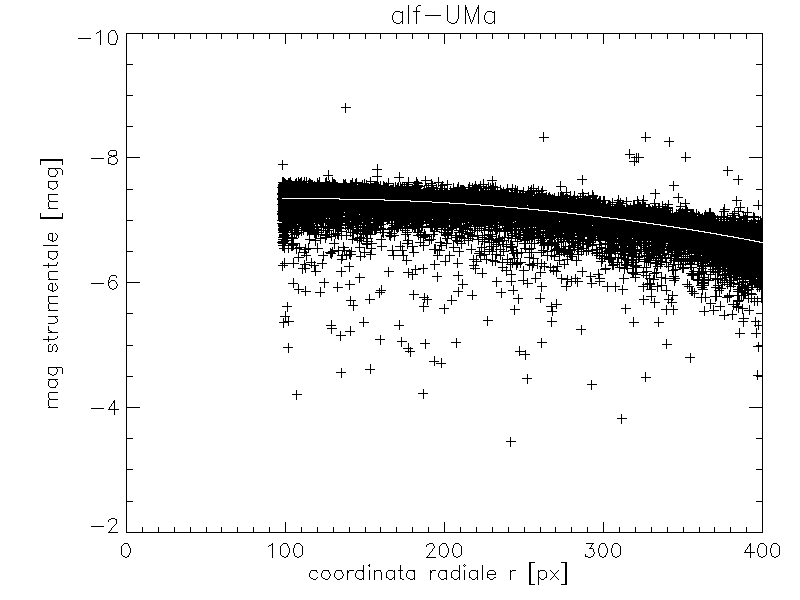 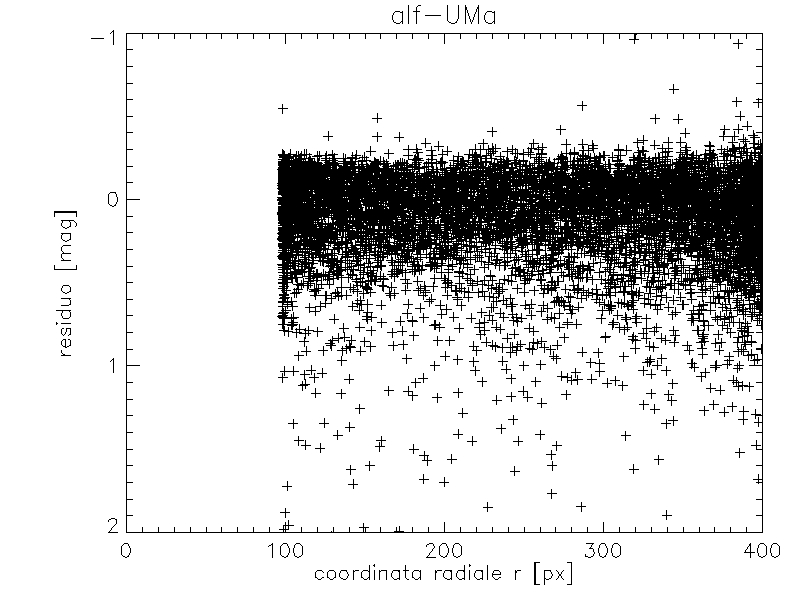 Massa d’aria
Imperfezione del sistema ottico

Dato disomogeneo causato da presa dati in notti non fotometriche
Osservazione dei residui sulle stelle del catalogo di PRISMA: 																																								alf-UMi
7
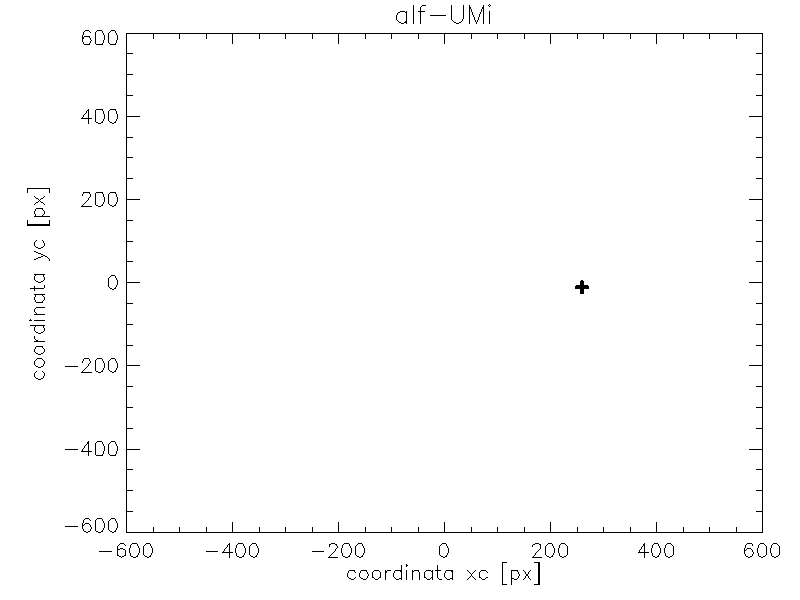 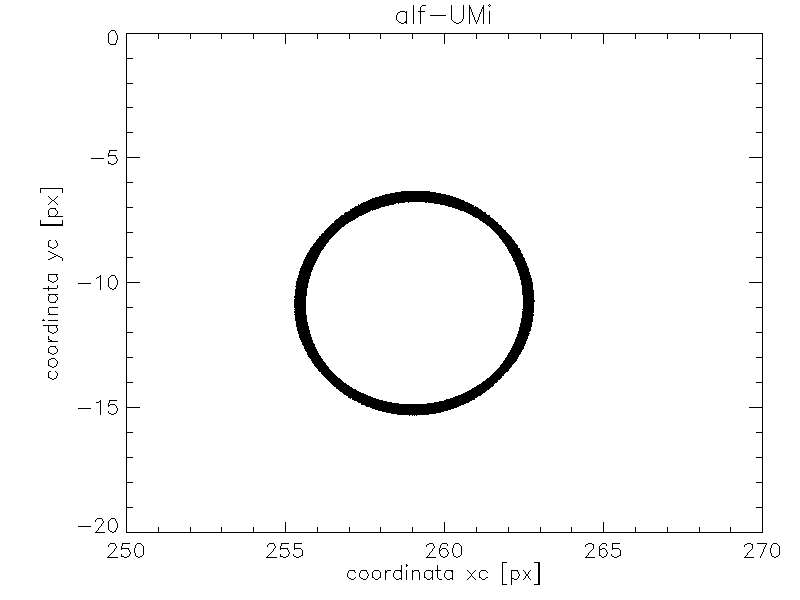 Andamento oscillatorio dei residui in funzione del tempo siderale

A parità di tempo siderale la stella si trova nella stessa posizione sulla CCD
8
Considerazioni:
La dimensione della PSF (point spread function) sulla CCD è minore della dimensione del singolo pixel

La dimensione della separazione tra due o più pixel è maggiore della dimensione della proiezione della stella.


Quando la stella si trova all’interno del pixel si ha massima efficienza di lettura
Quando la stella si trova tra un pixel e l’altro si ha minima efficienza di lettura 


Andamento oscillatorio della magnitudine in funzione della coordinata
Funzionamento di una CCD
Per identificare il singolo pixel della CCD si effettua un’operazione di drogaggio.
9
10
Calibrazione ad alta frequenza spaziale
Statistica della singola stella insufficiente per visualizzare l’effetto oscillatorio a livello del sub-pixel


Selezione di stelle con magnitudine  < 2  dal database di PRISMA: 45 stelle


Analisi dei residui di magnitudine in funzione della parte frazionaria della coordinata del pixel sulla CCD
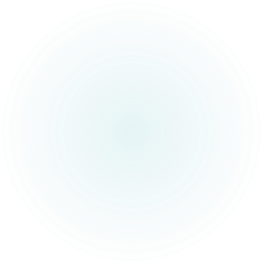 11
Plot valor medio del residuo in funzione della parte frazionaria della coordinata y del subpixel sulla CCD

Andamento periodico

Al centro del subpixel si ha massima efficienza

Ai bordi perdita di efficienza

Studio di questa analisi in sezioni di quadrati di 200x200 px
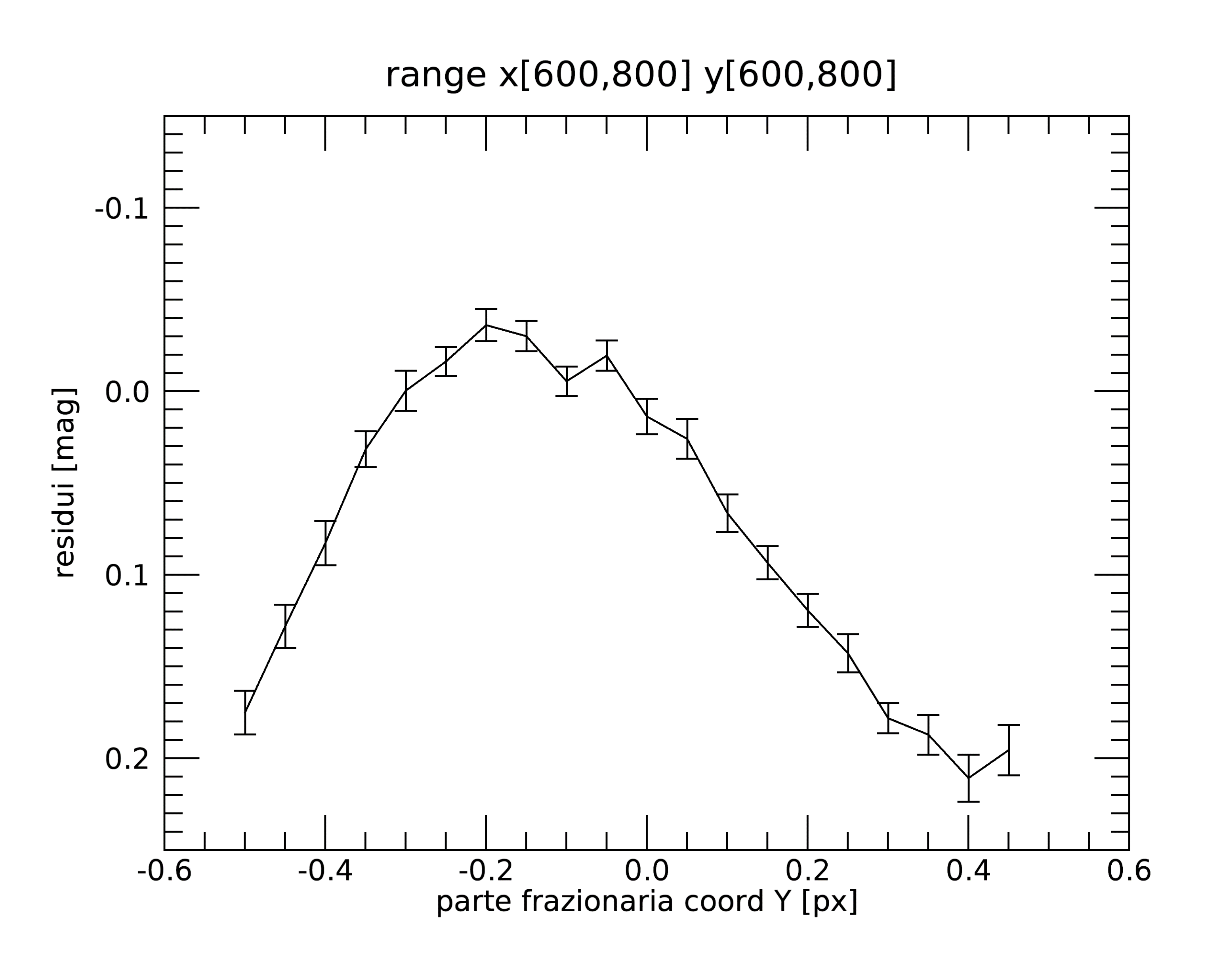 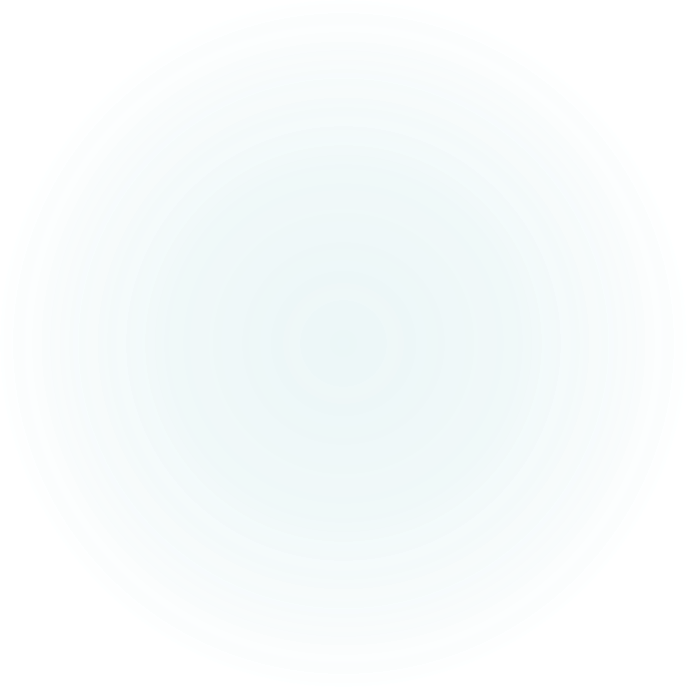 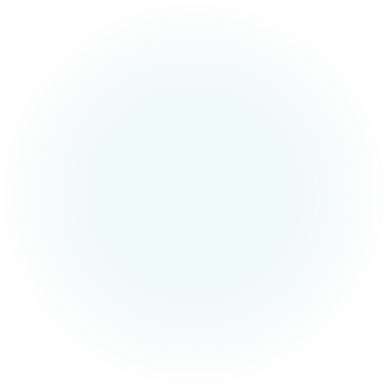 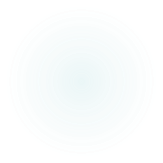 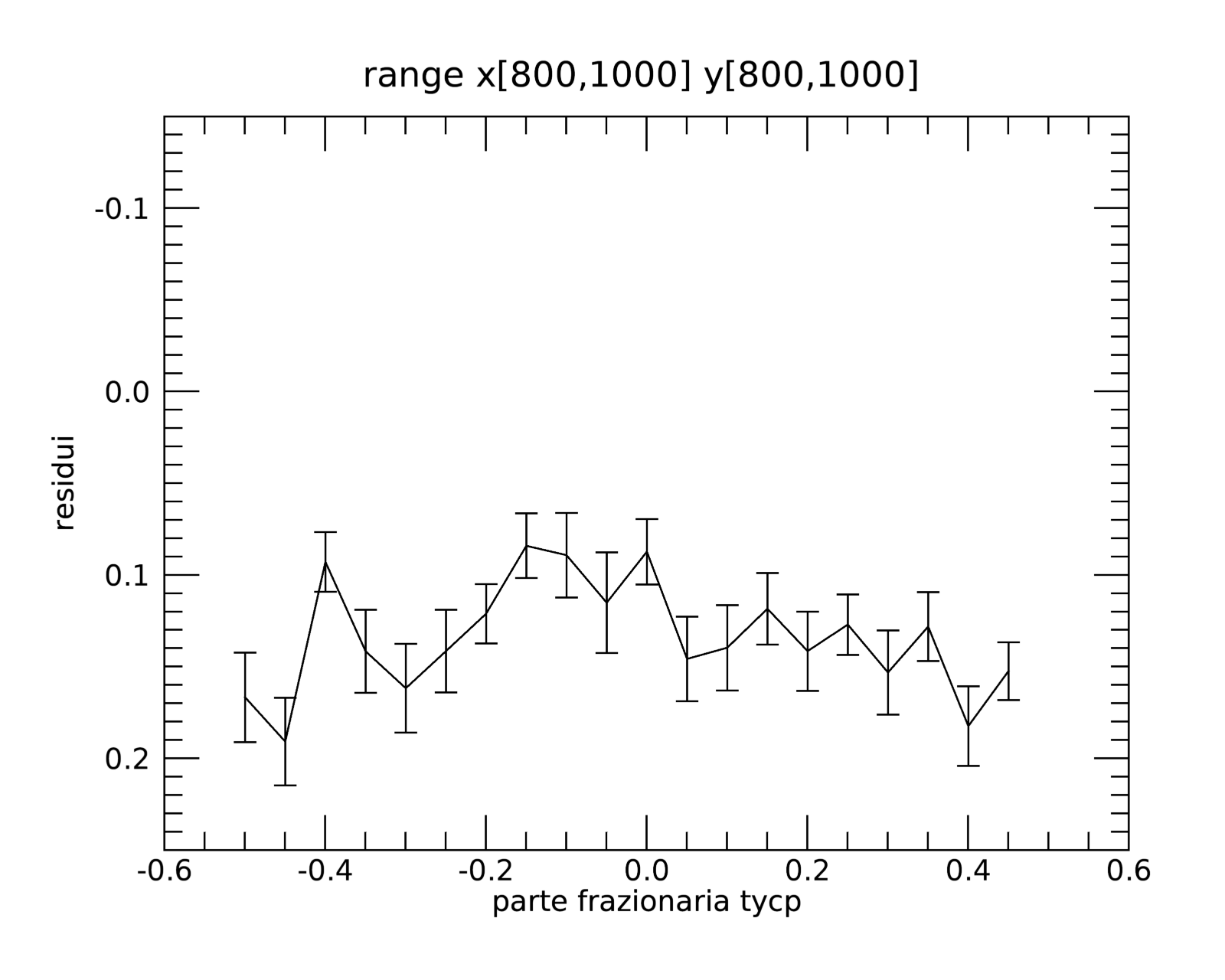 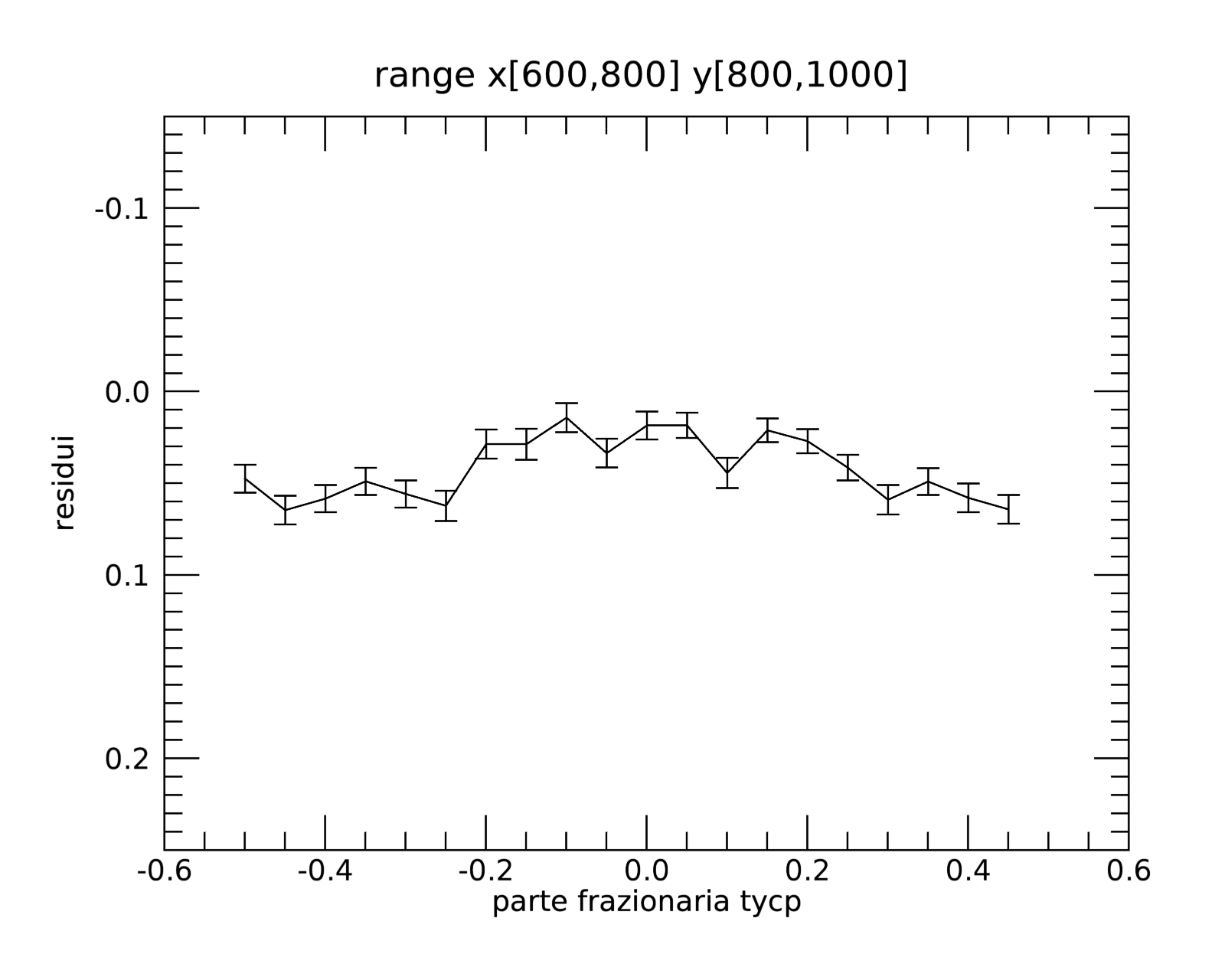 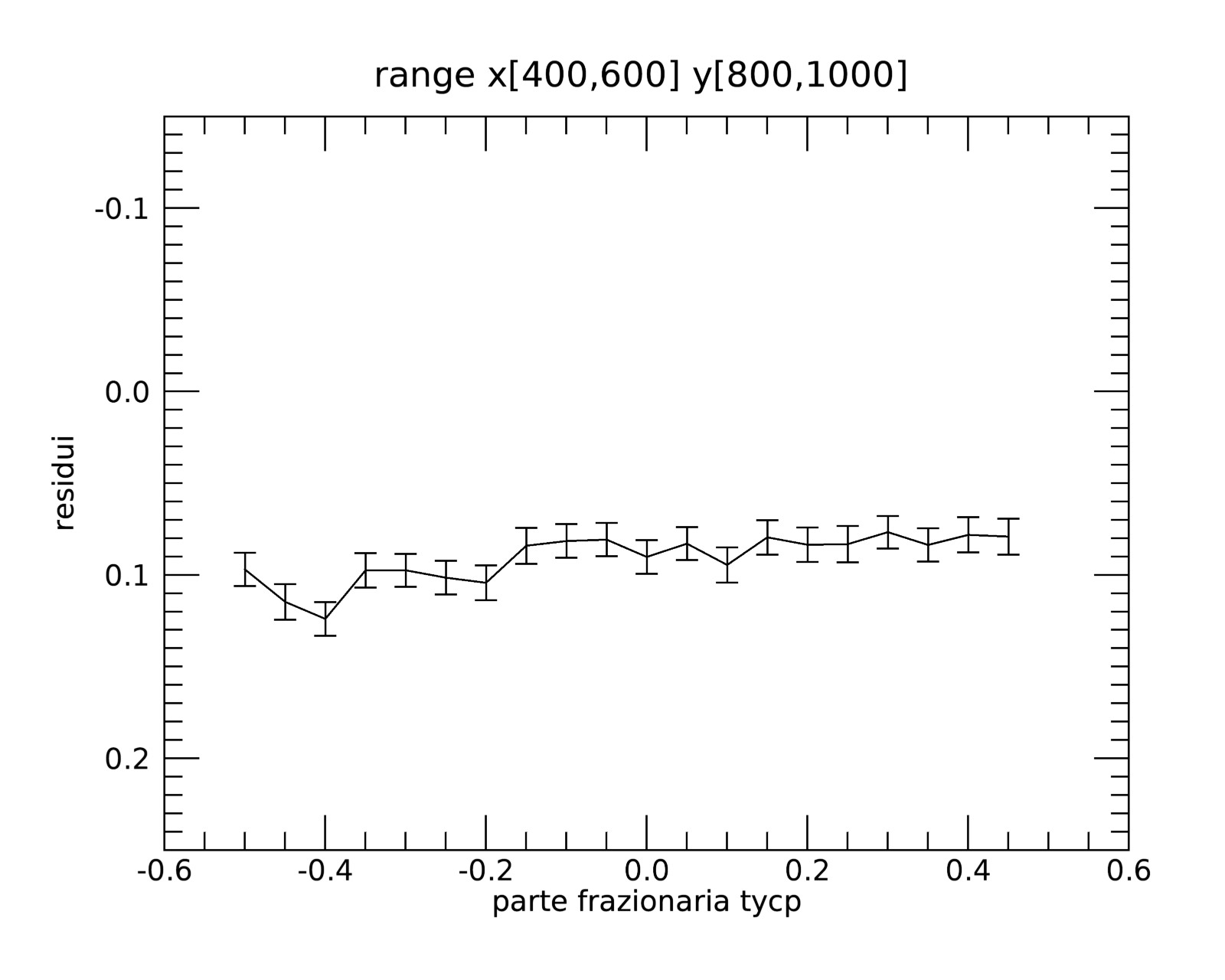 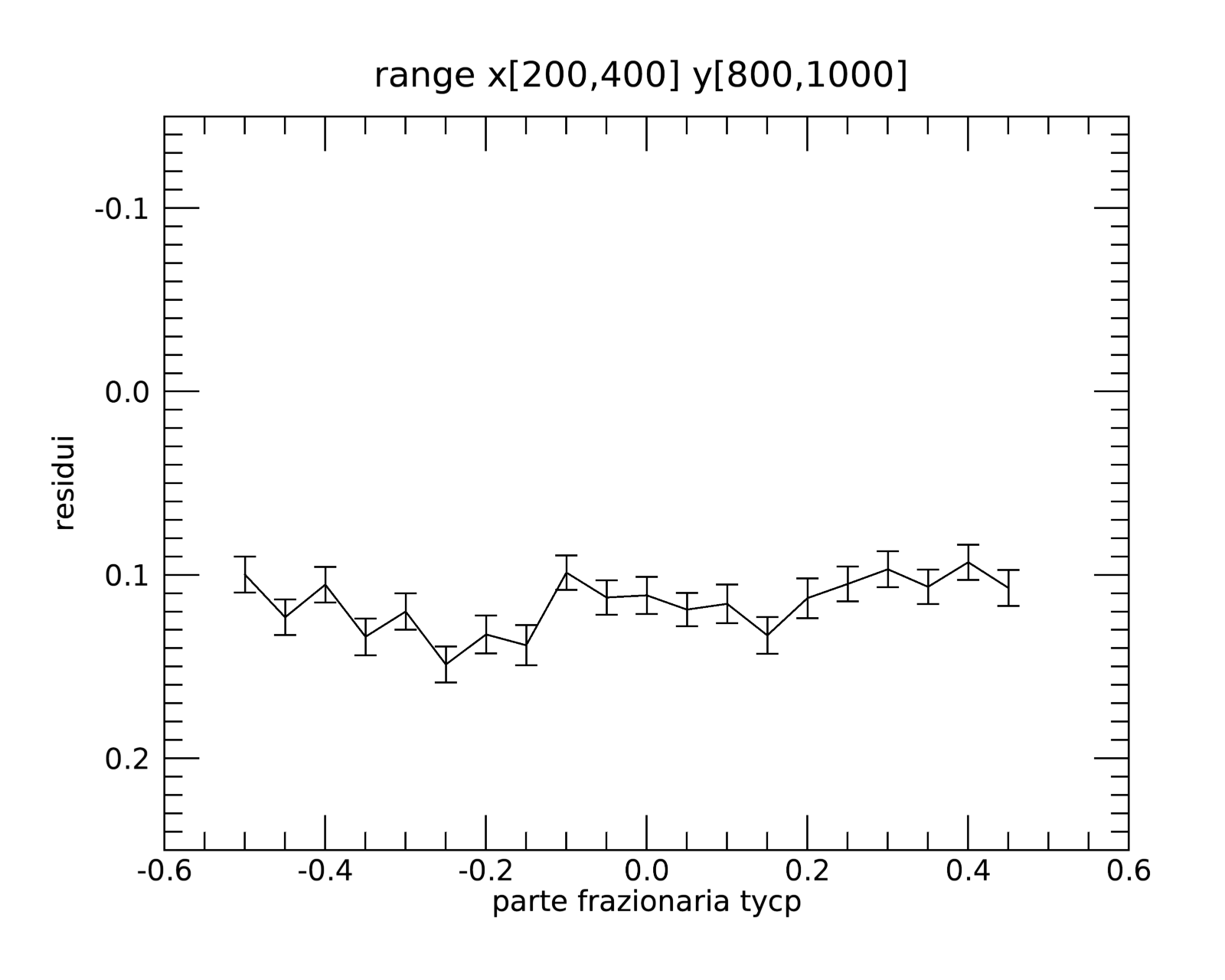 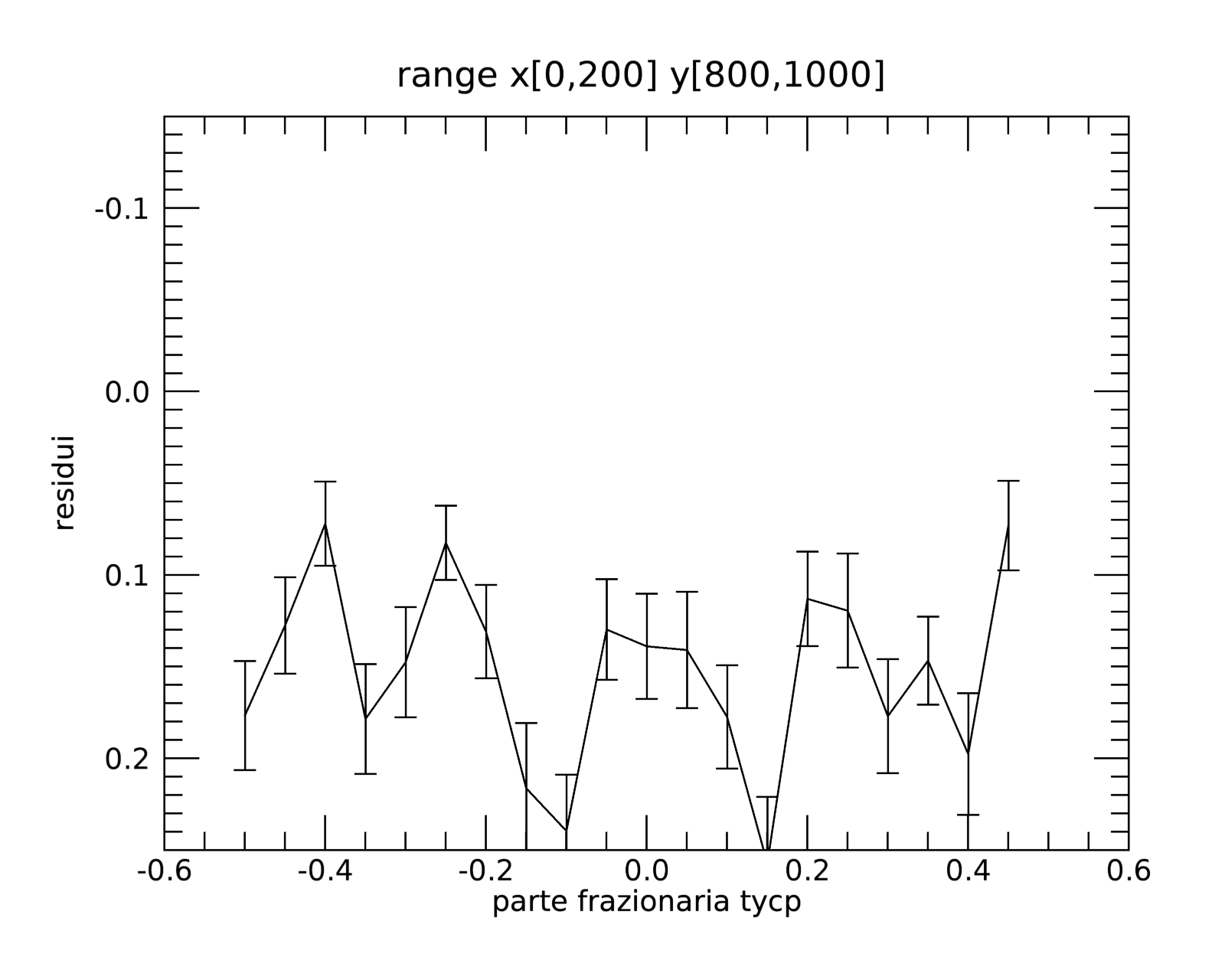 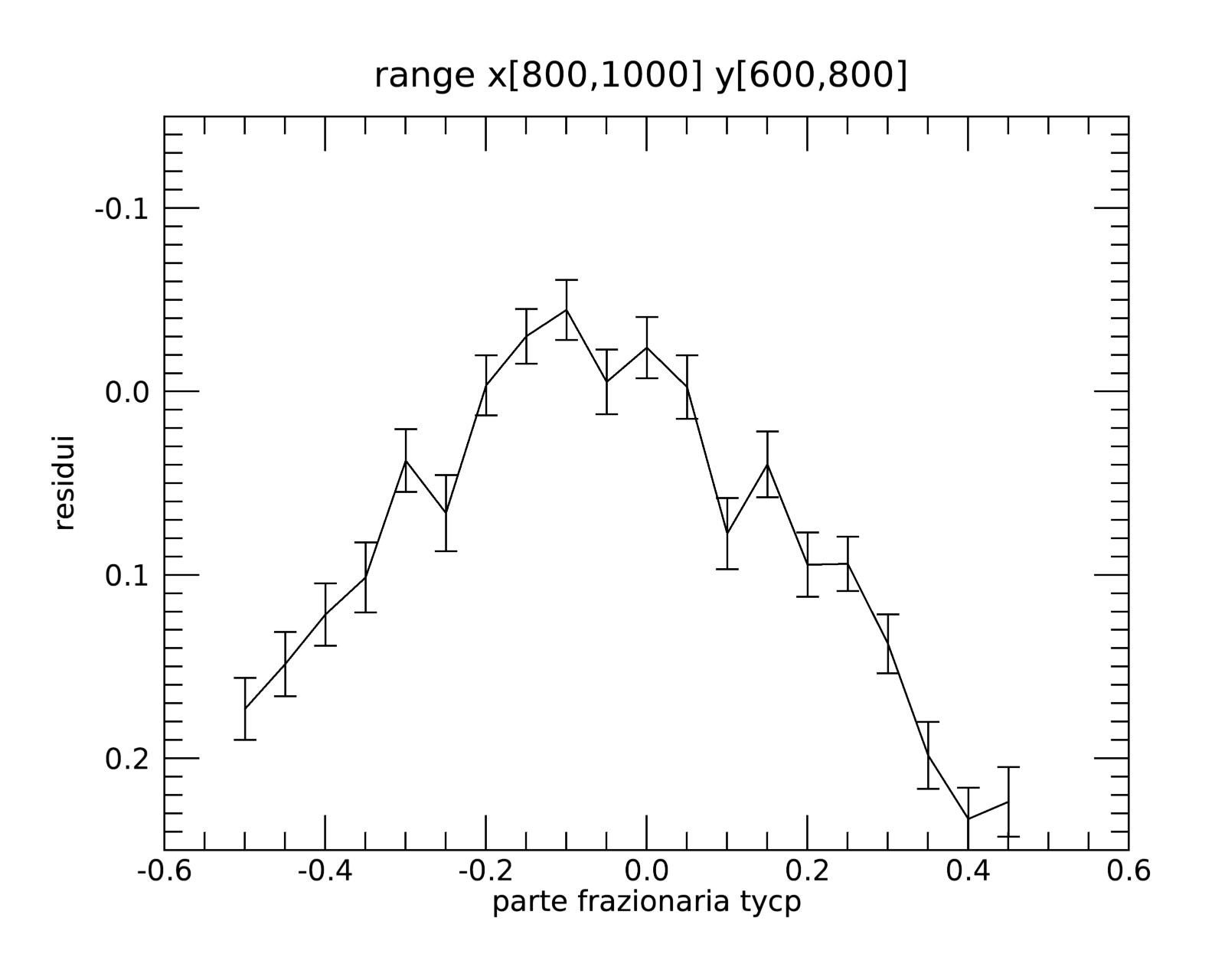 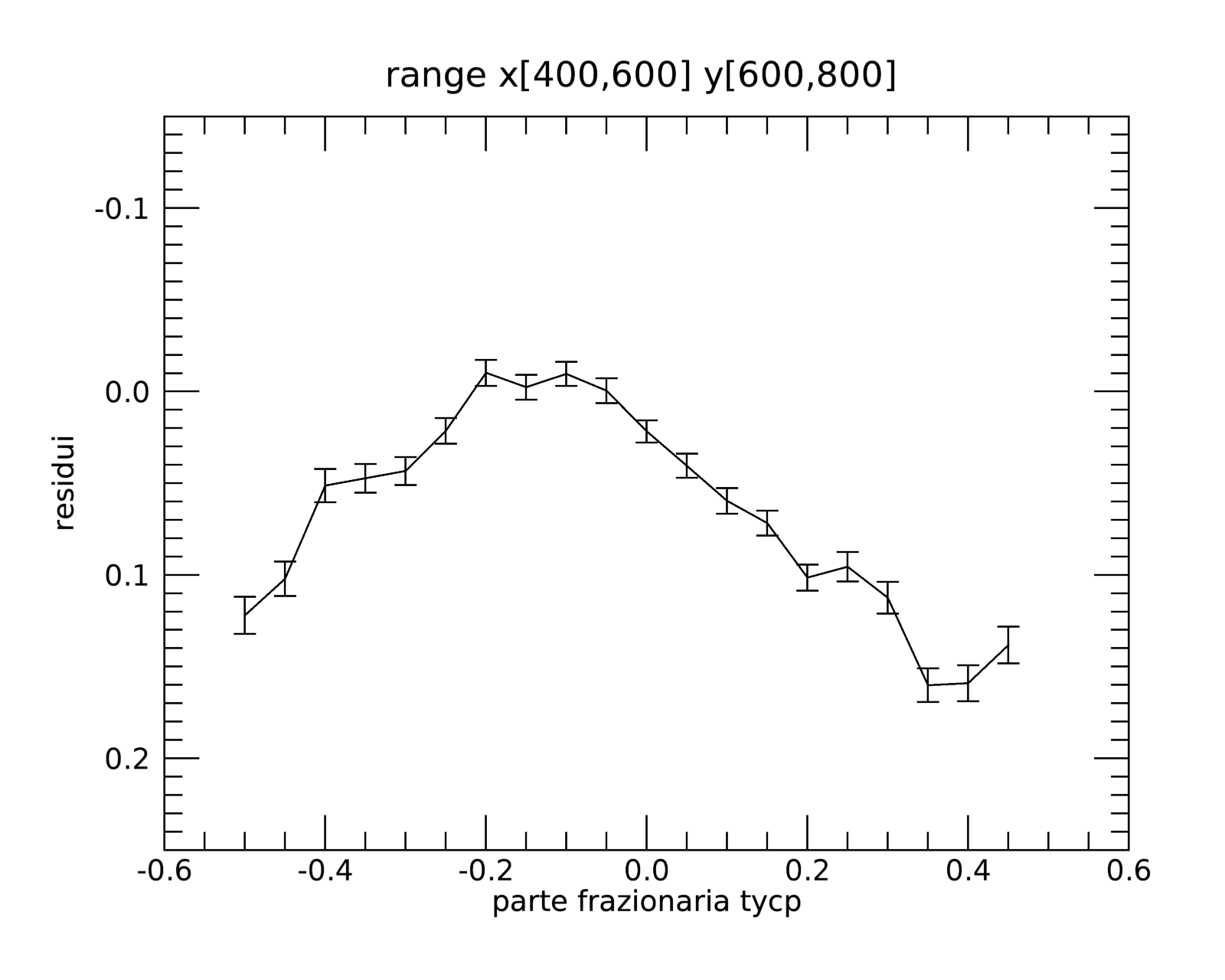 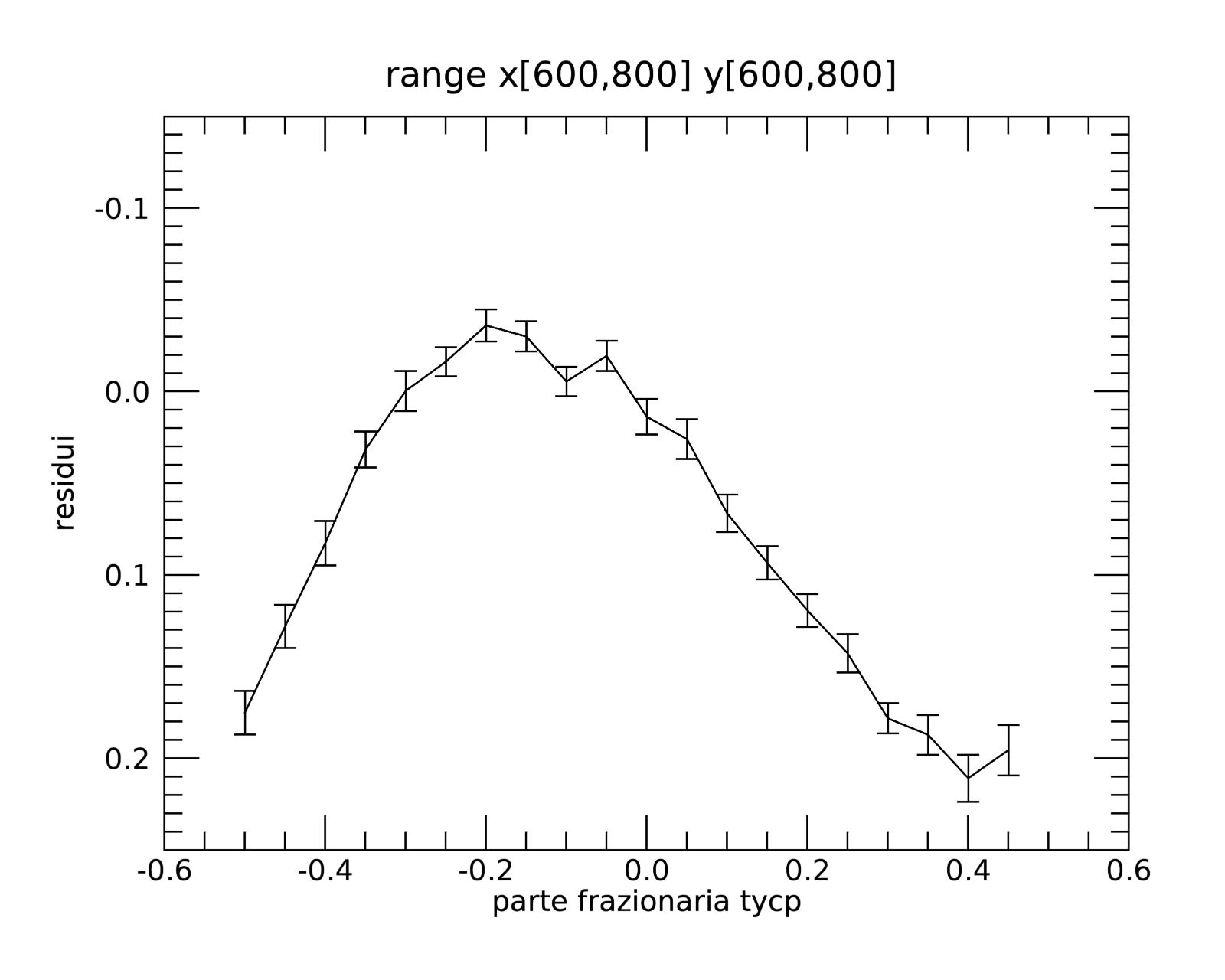 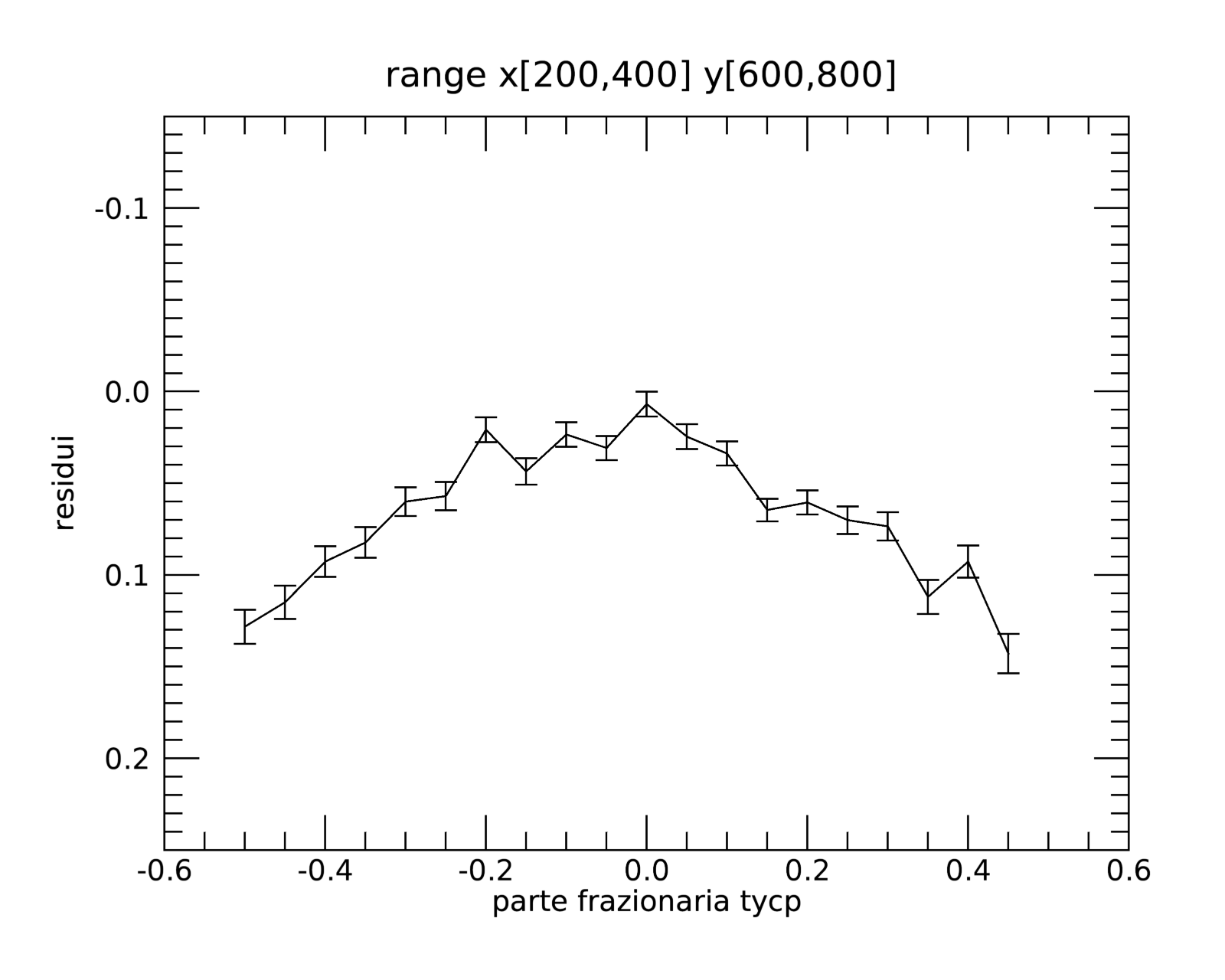 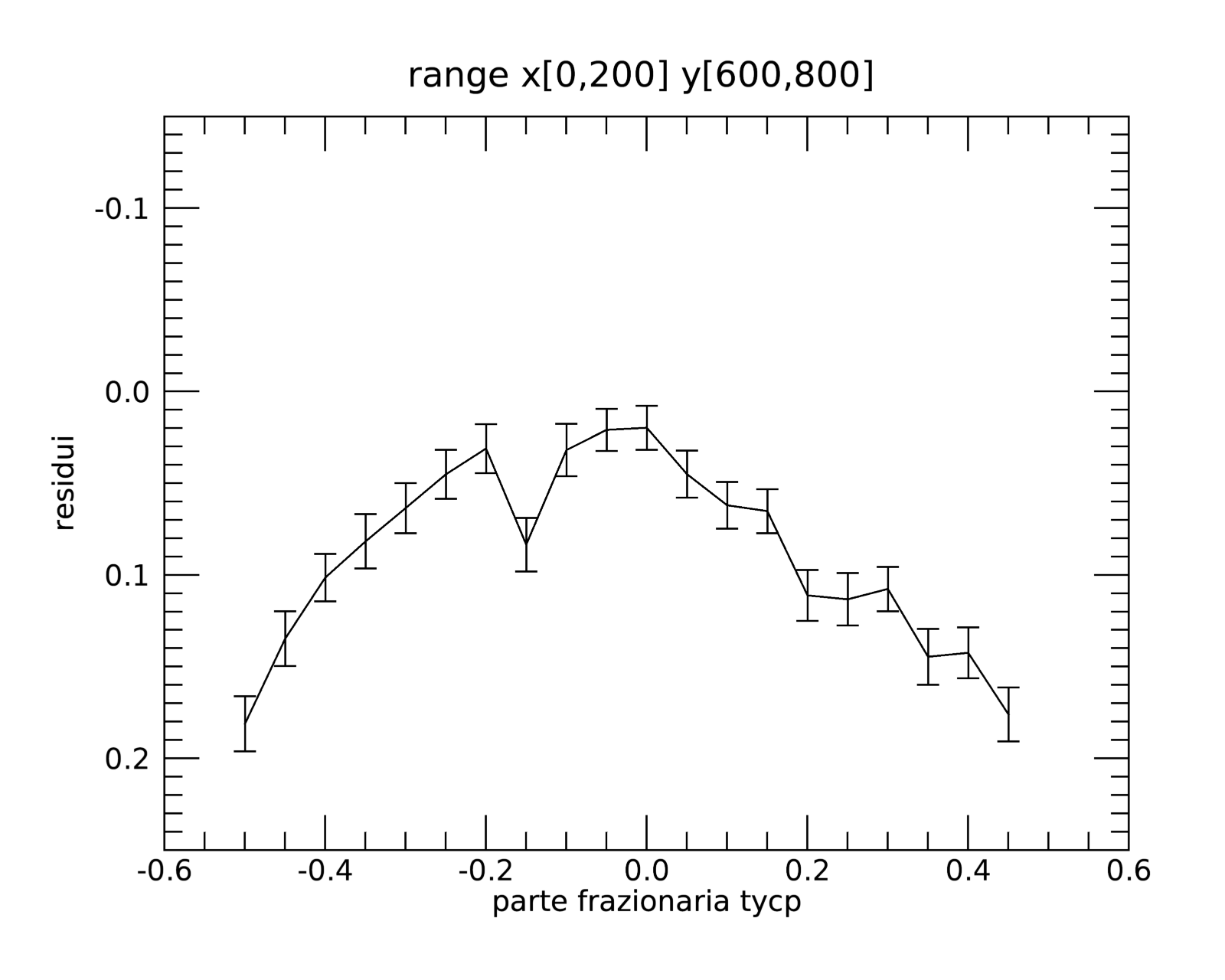 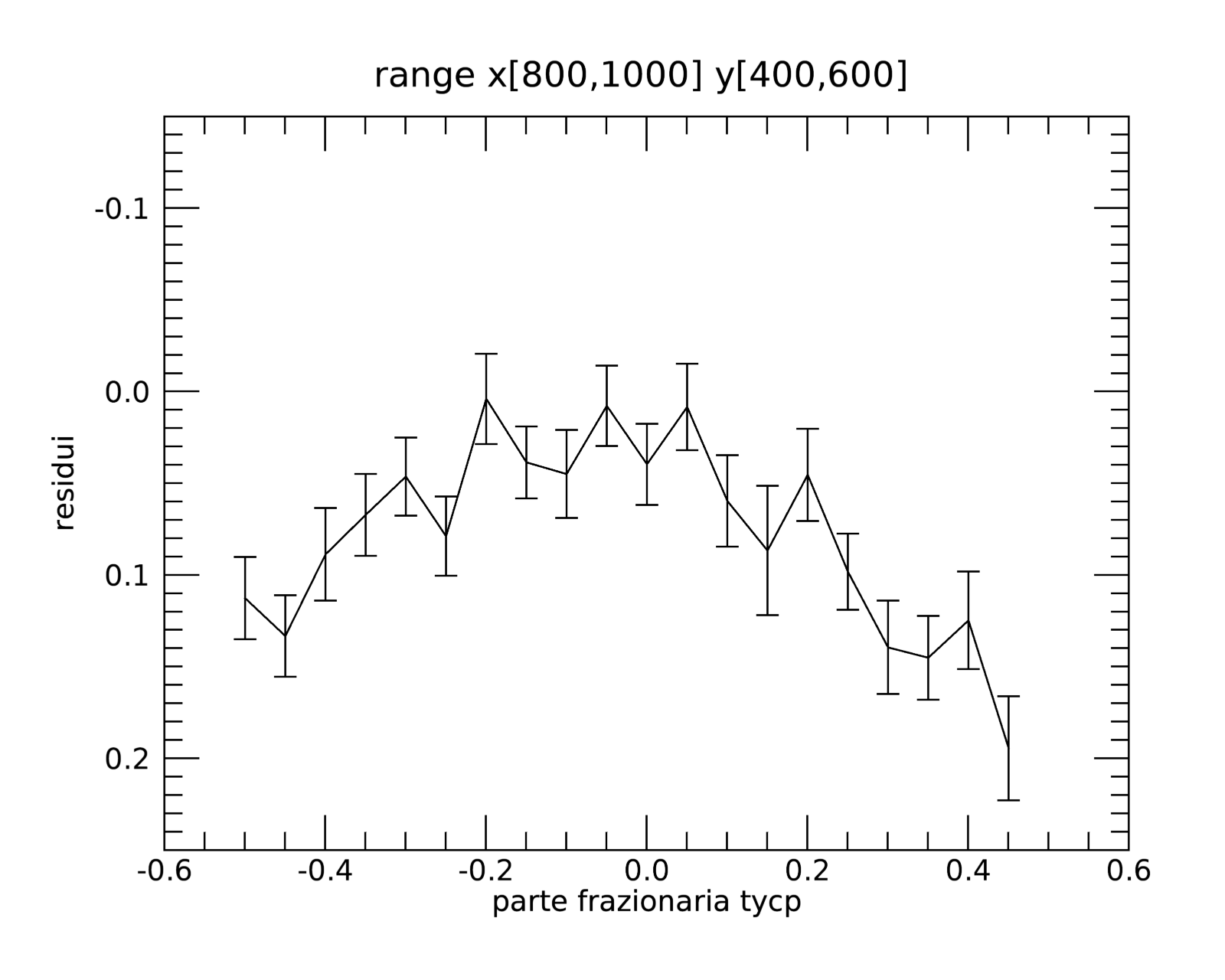 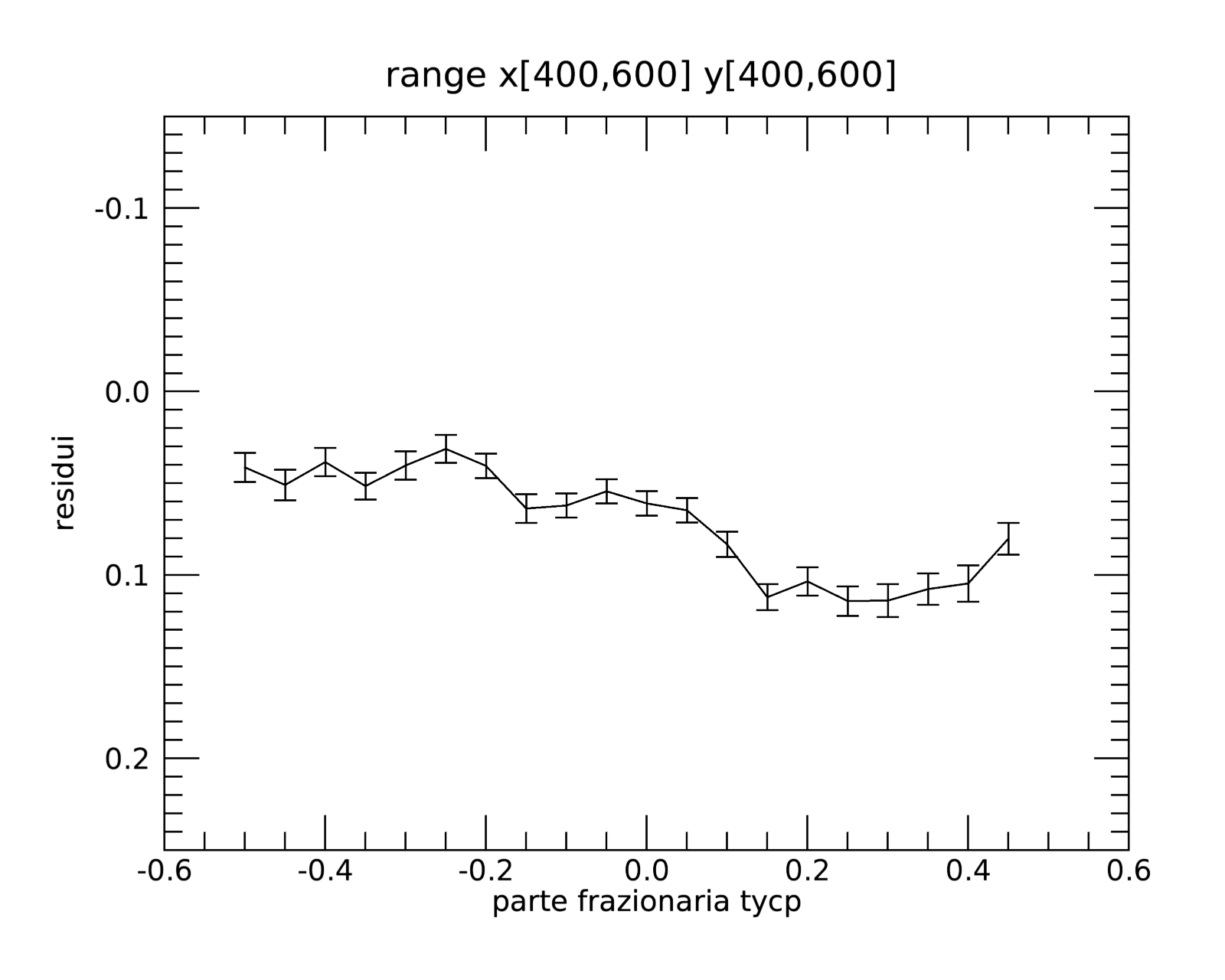 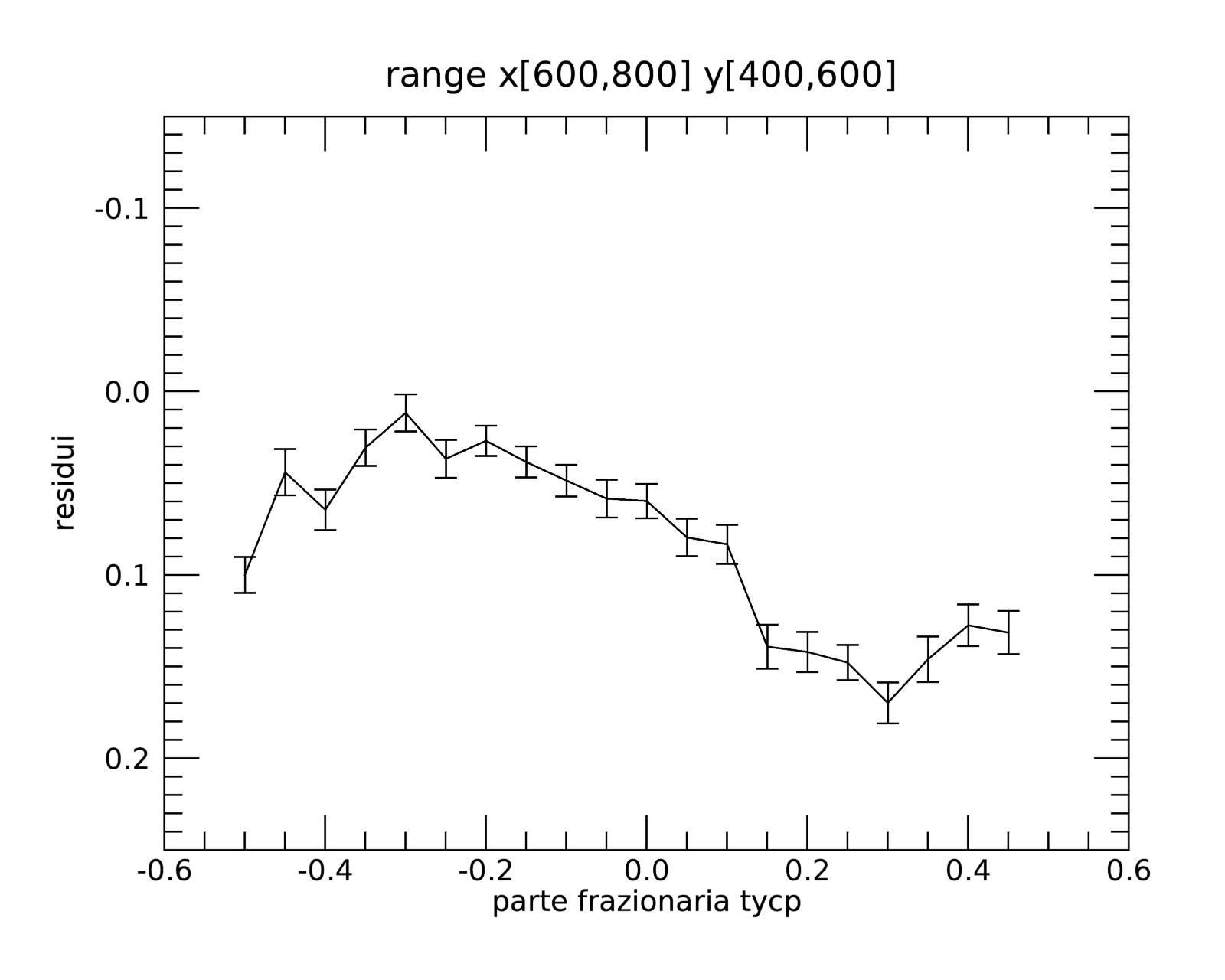 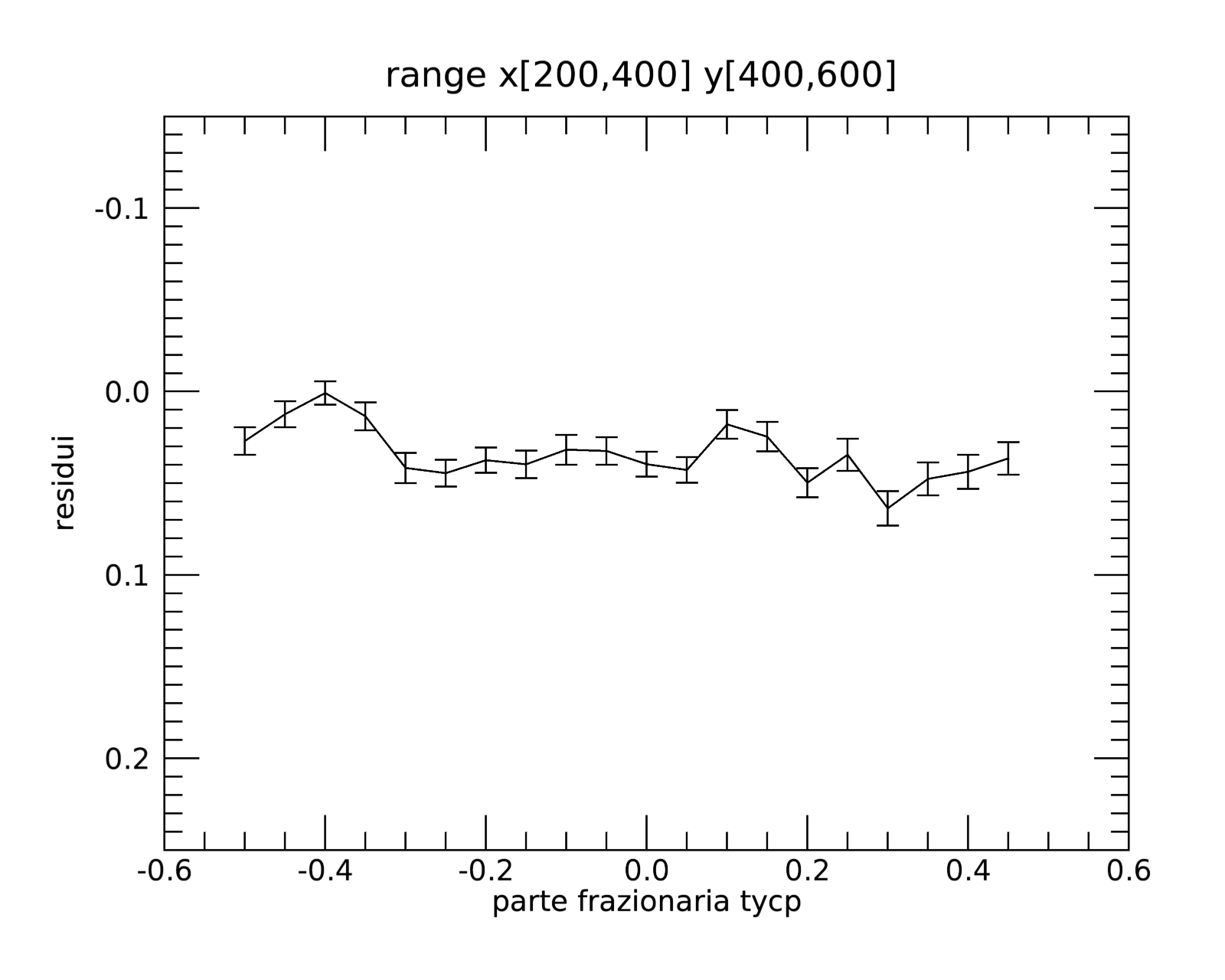 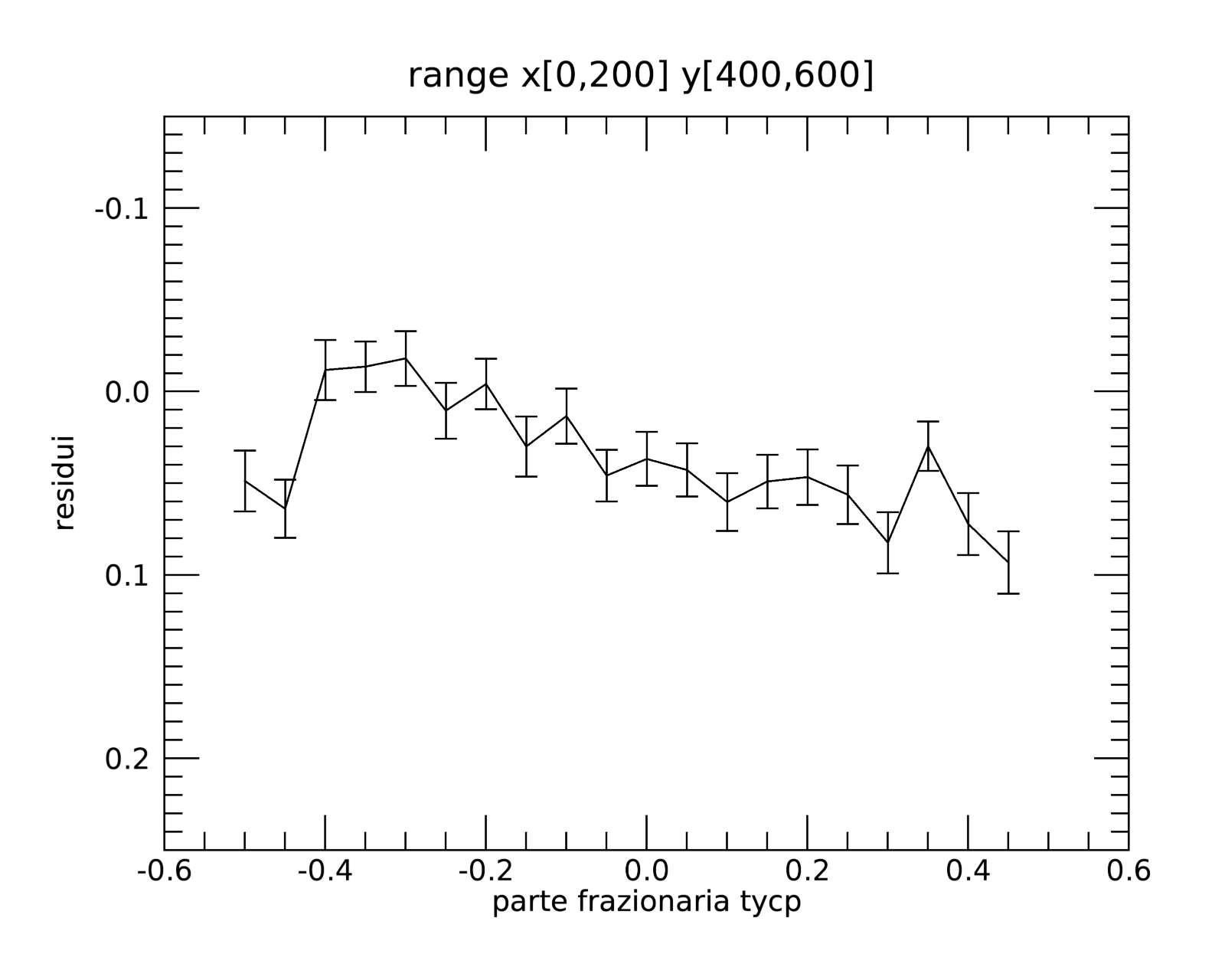 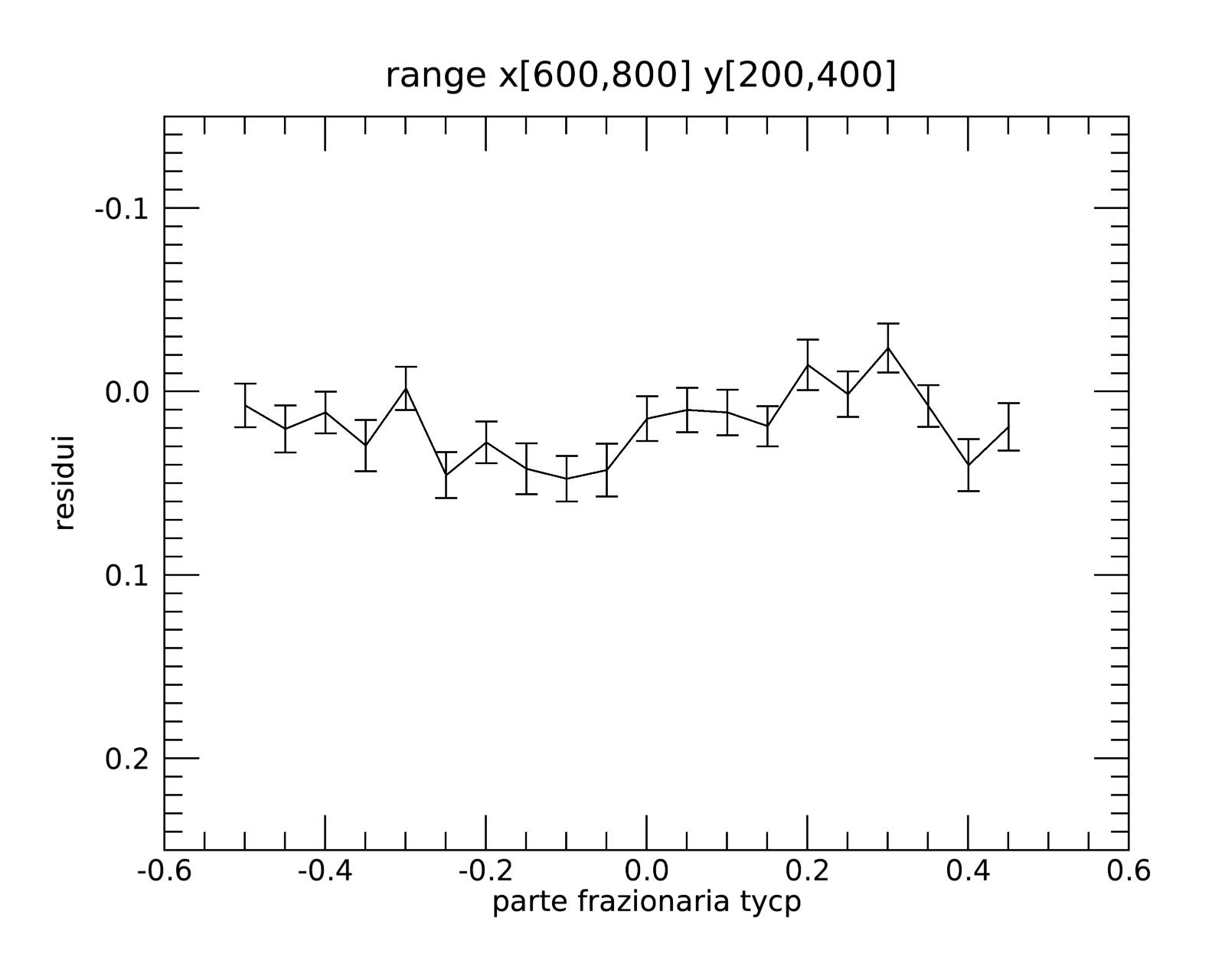 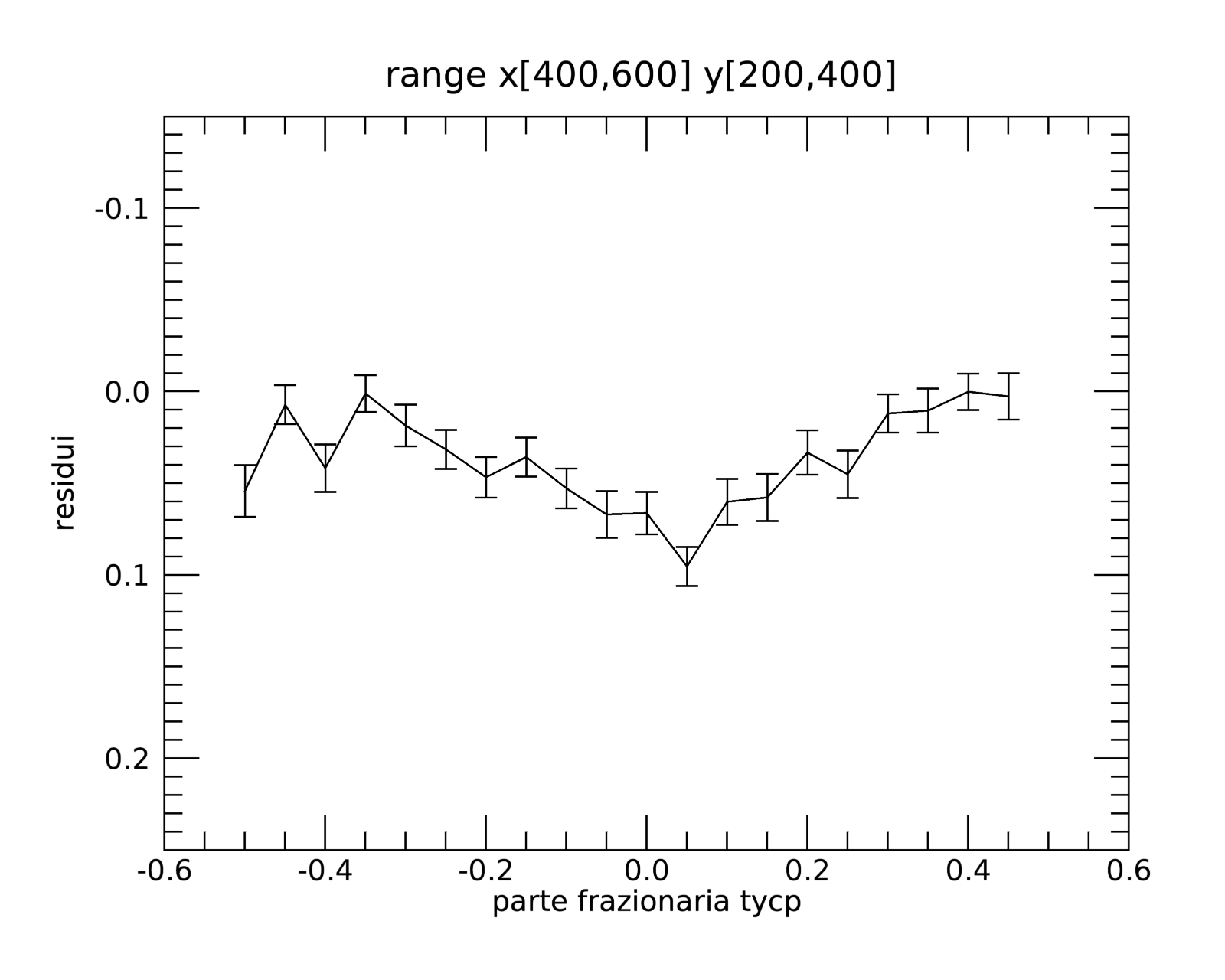 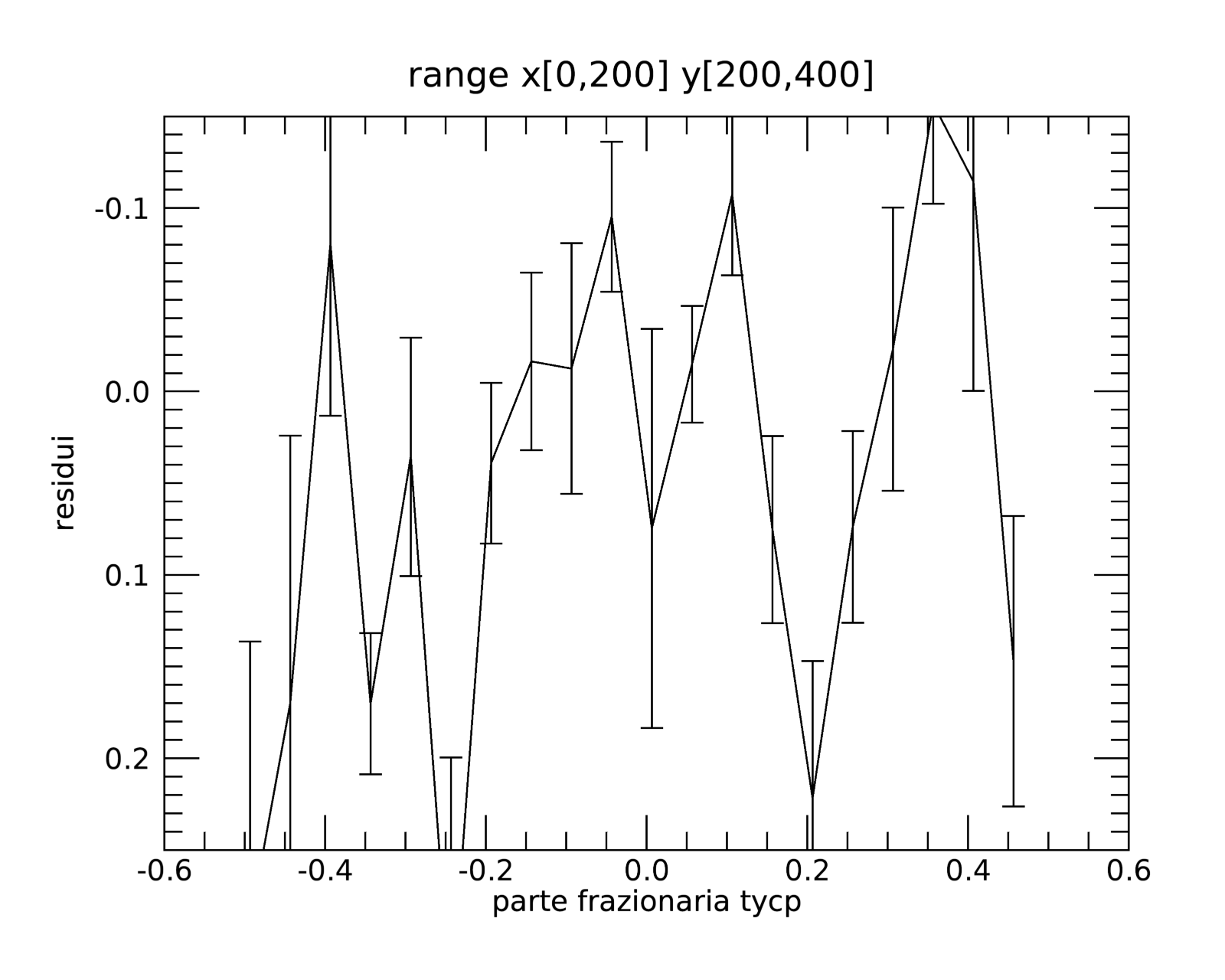 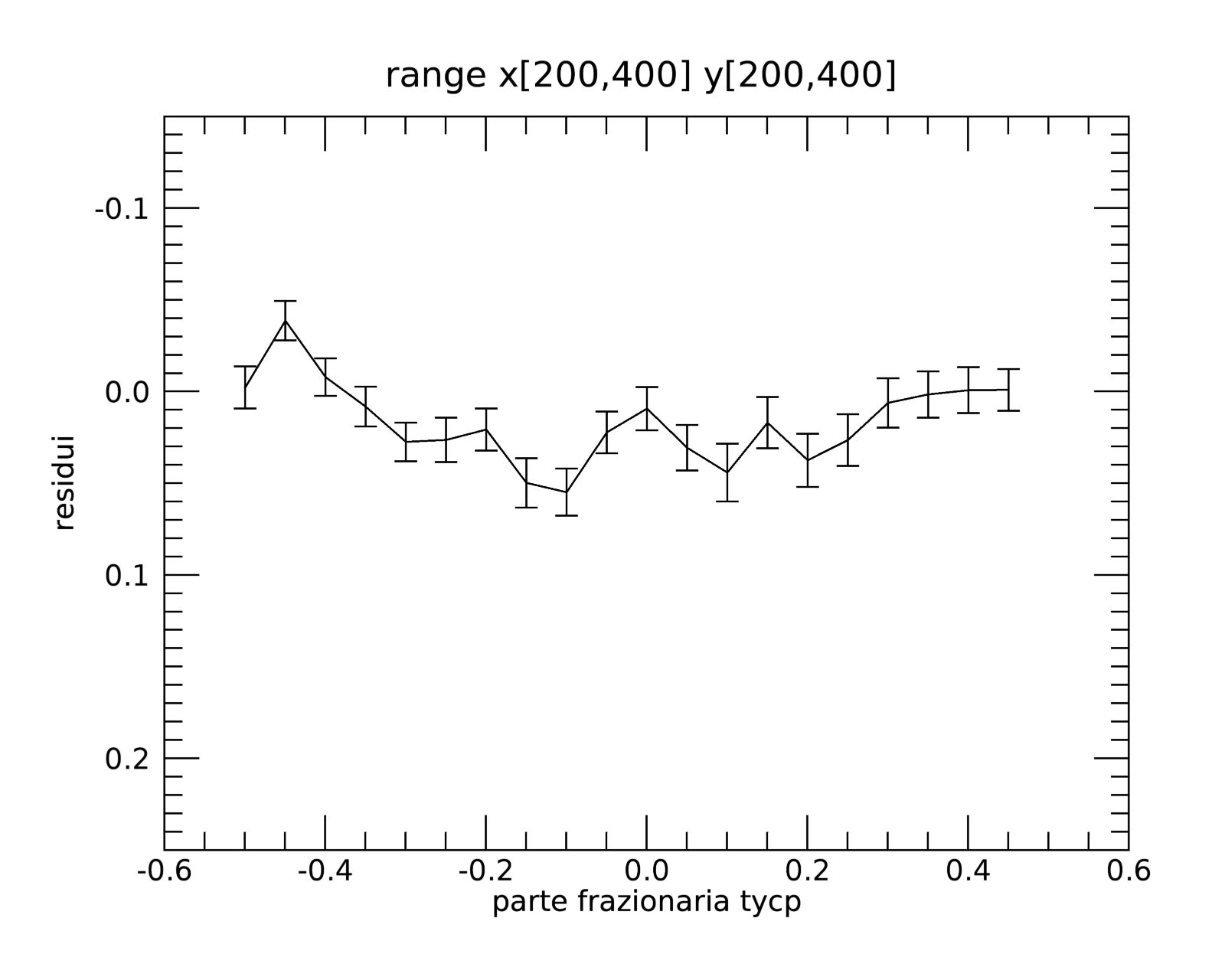 Residuo vs PF (y)
12
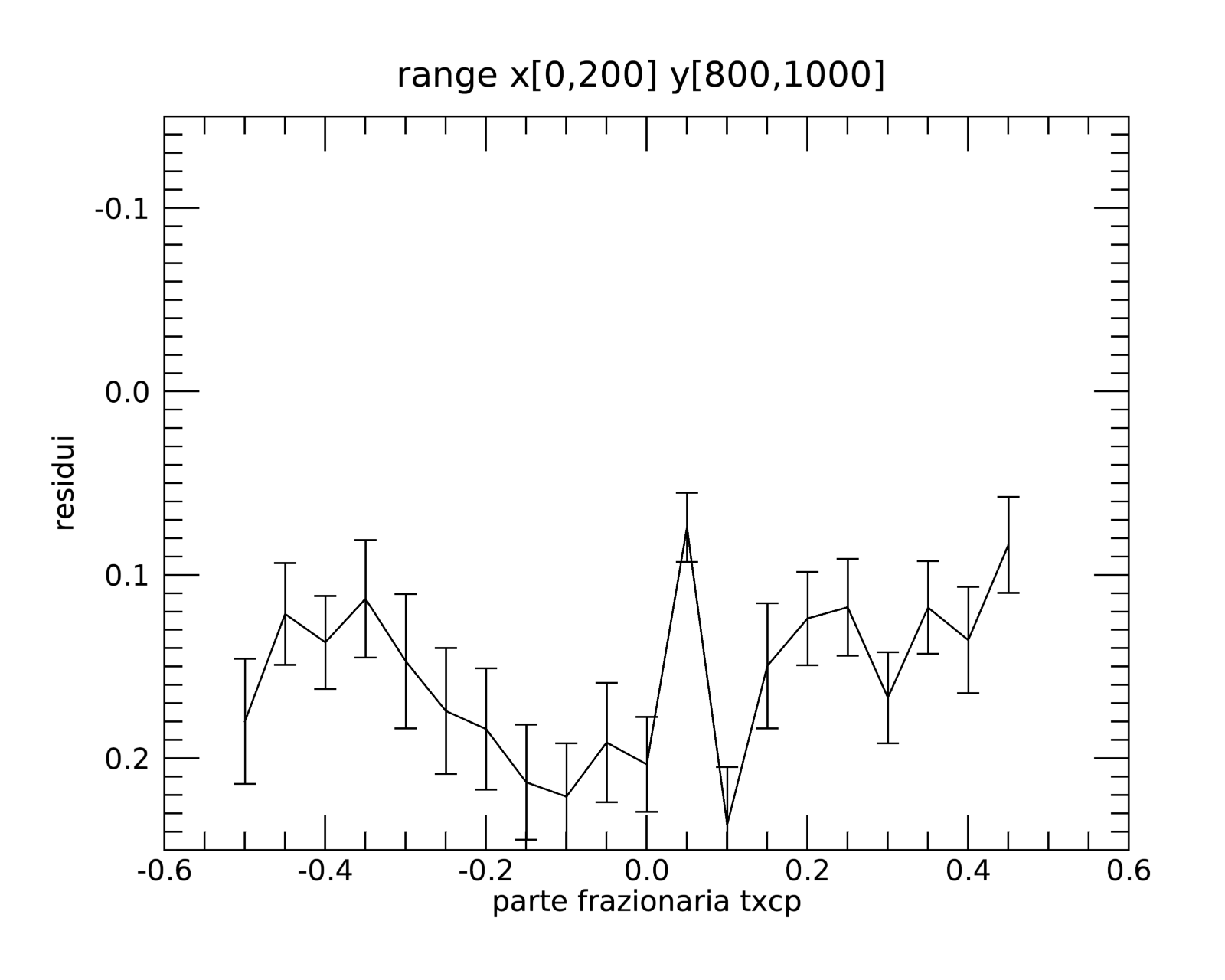 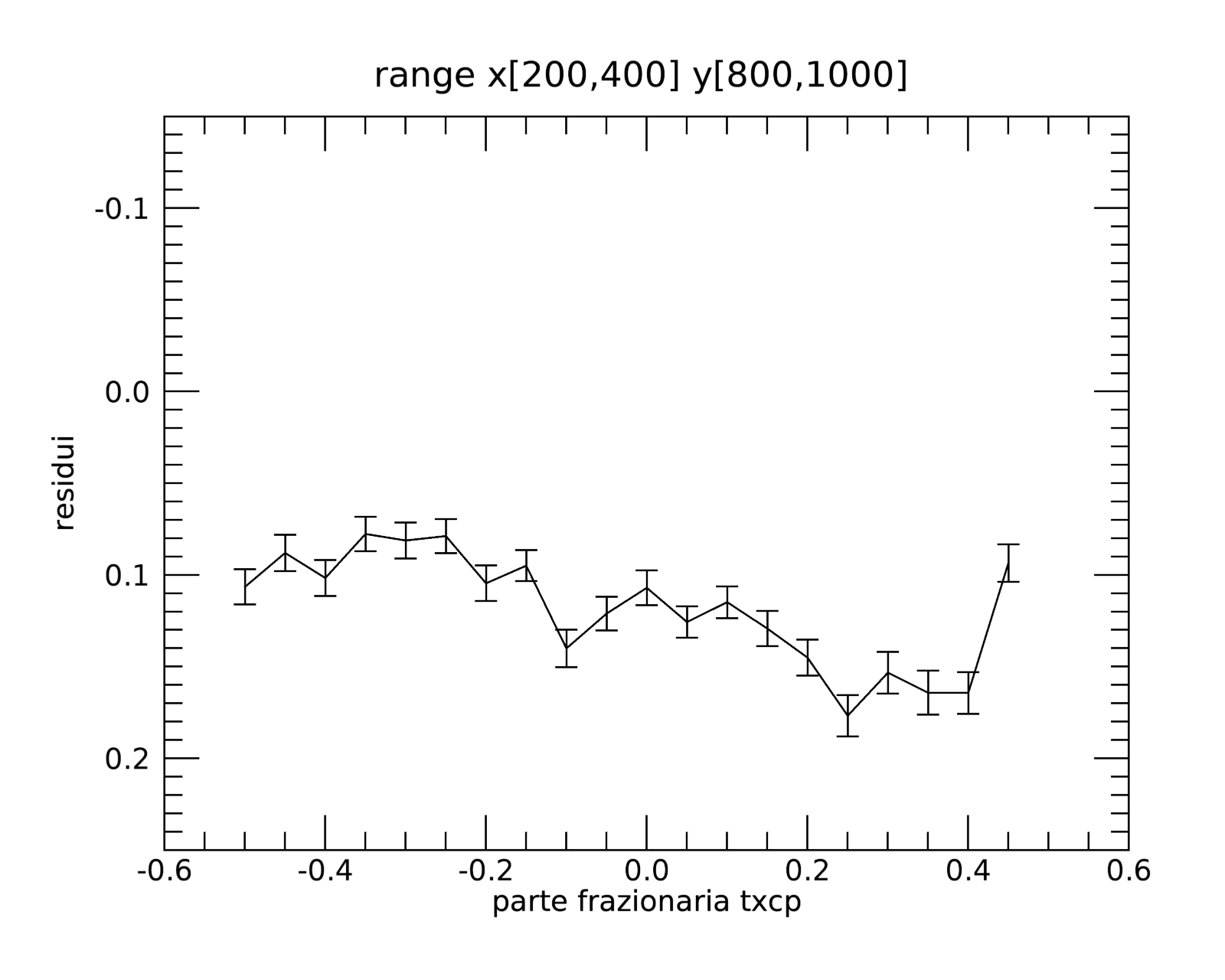 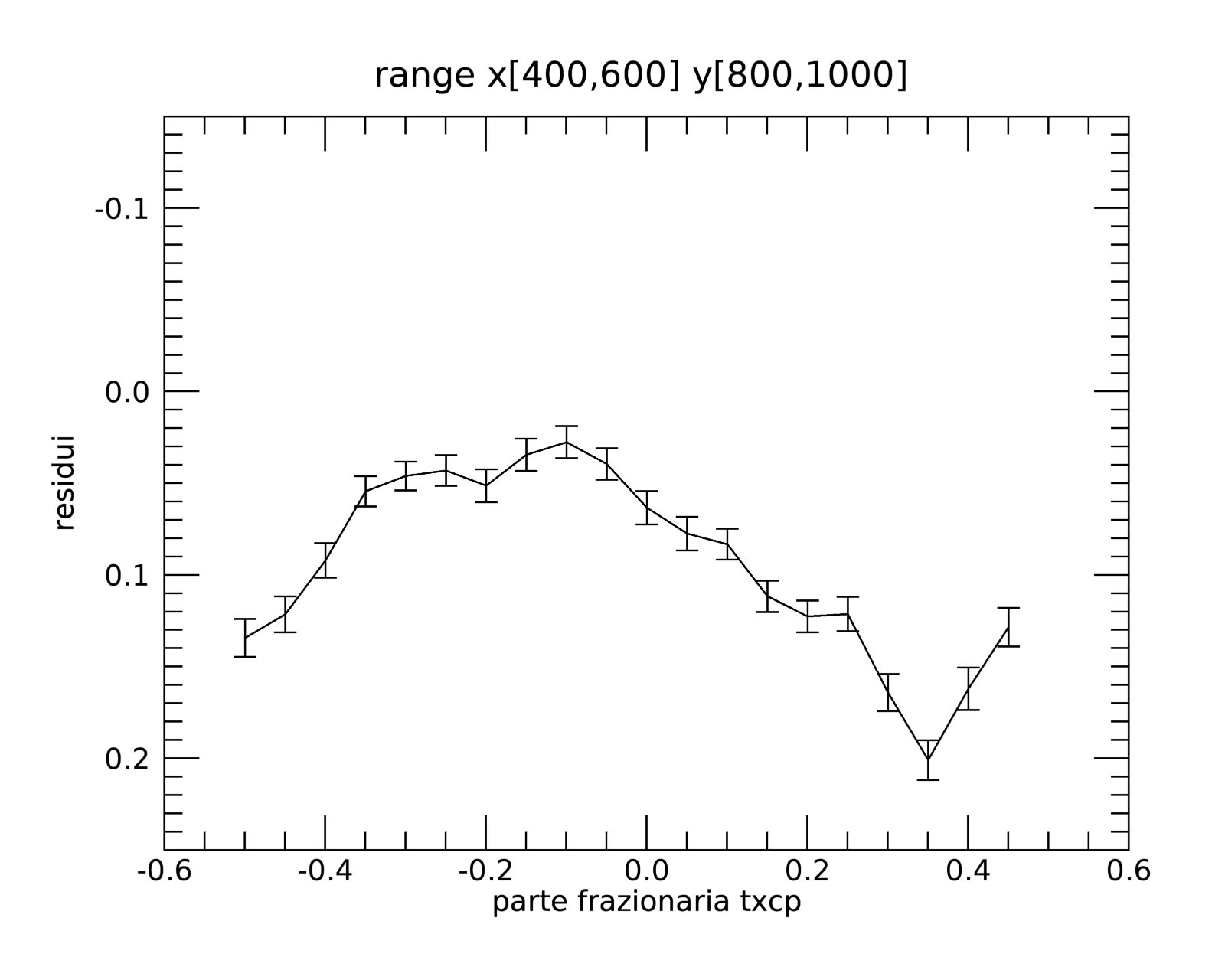 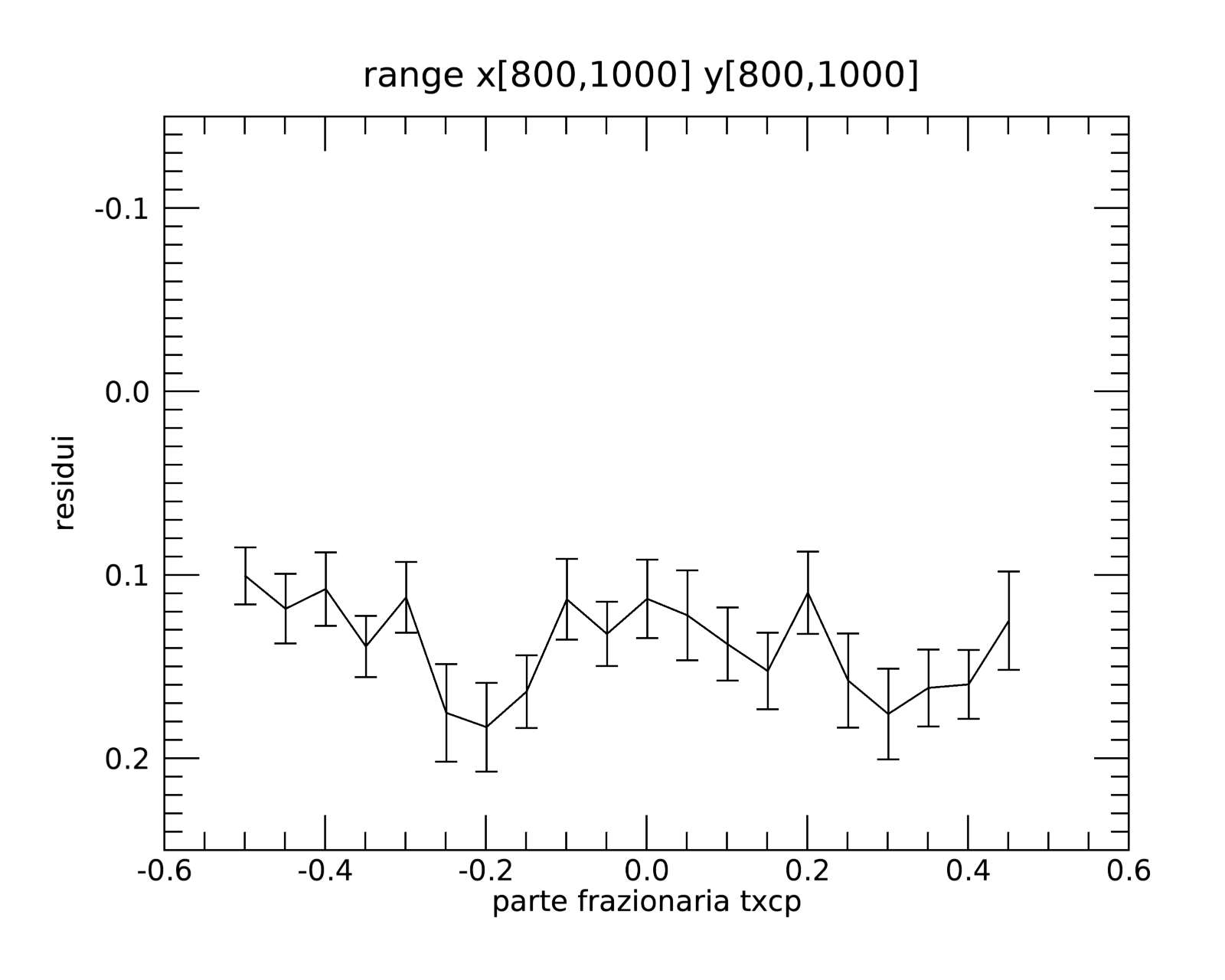 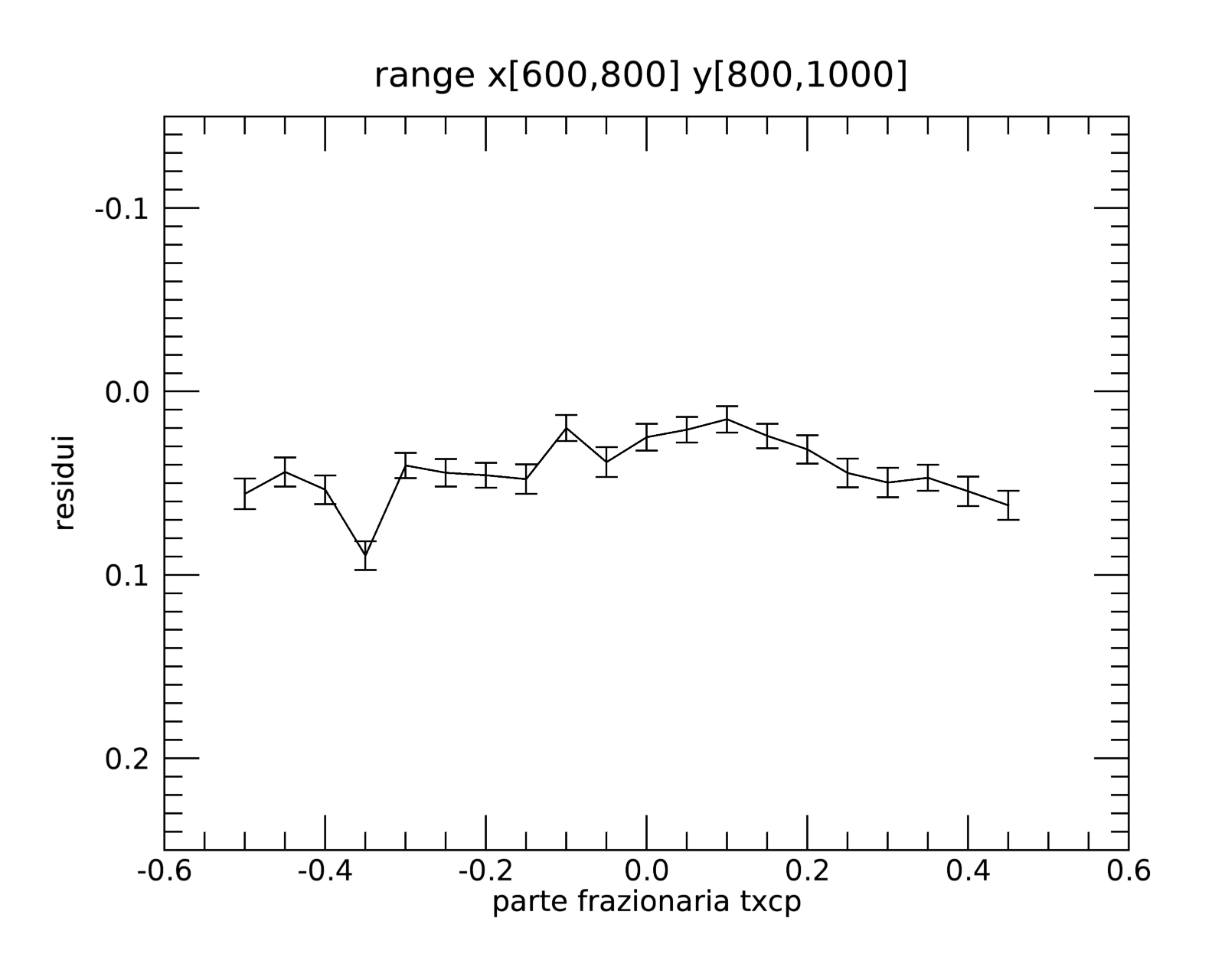 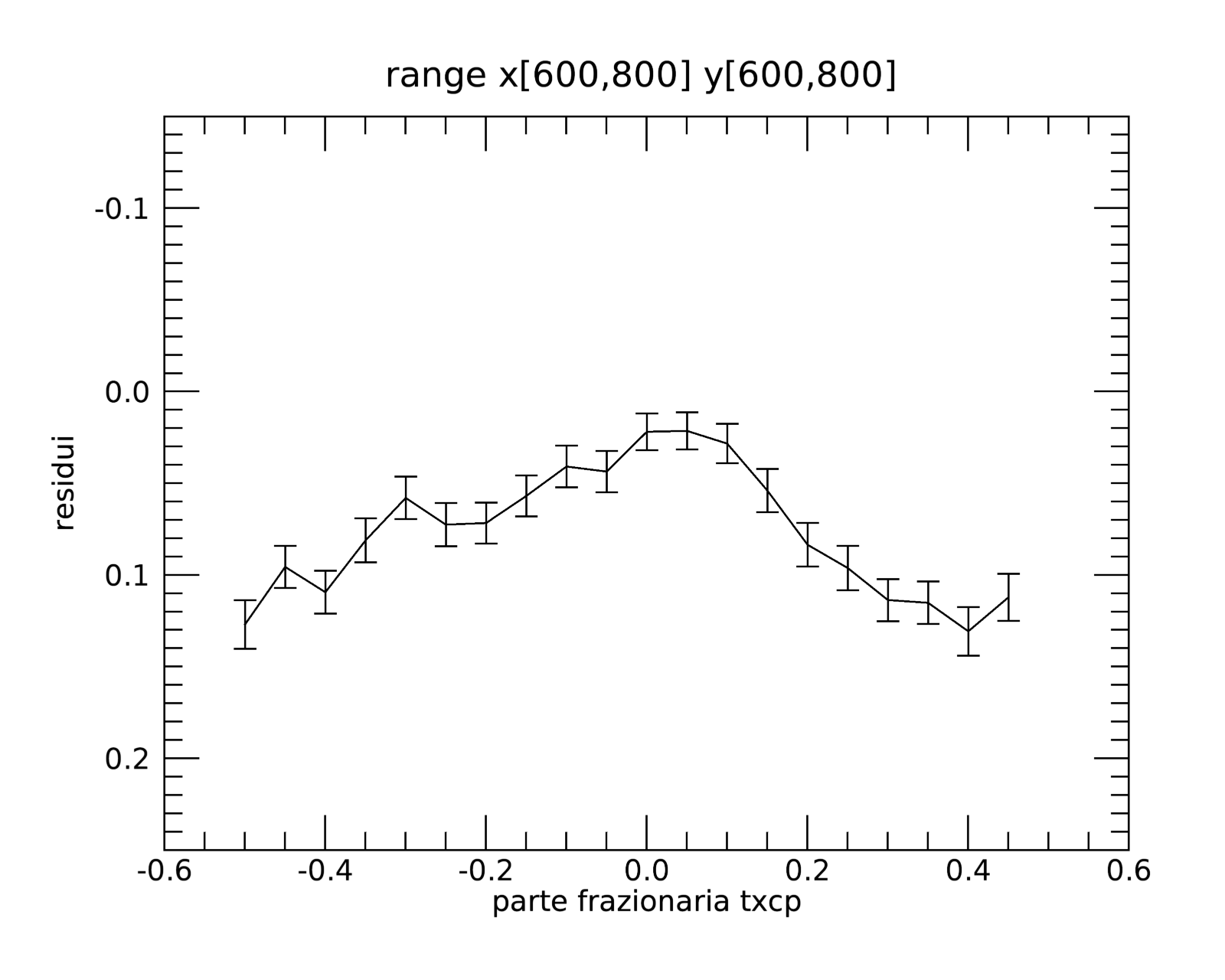 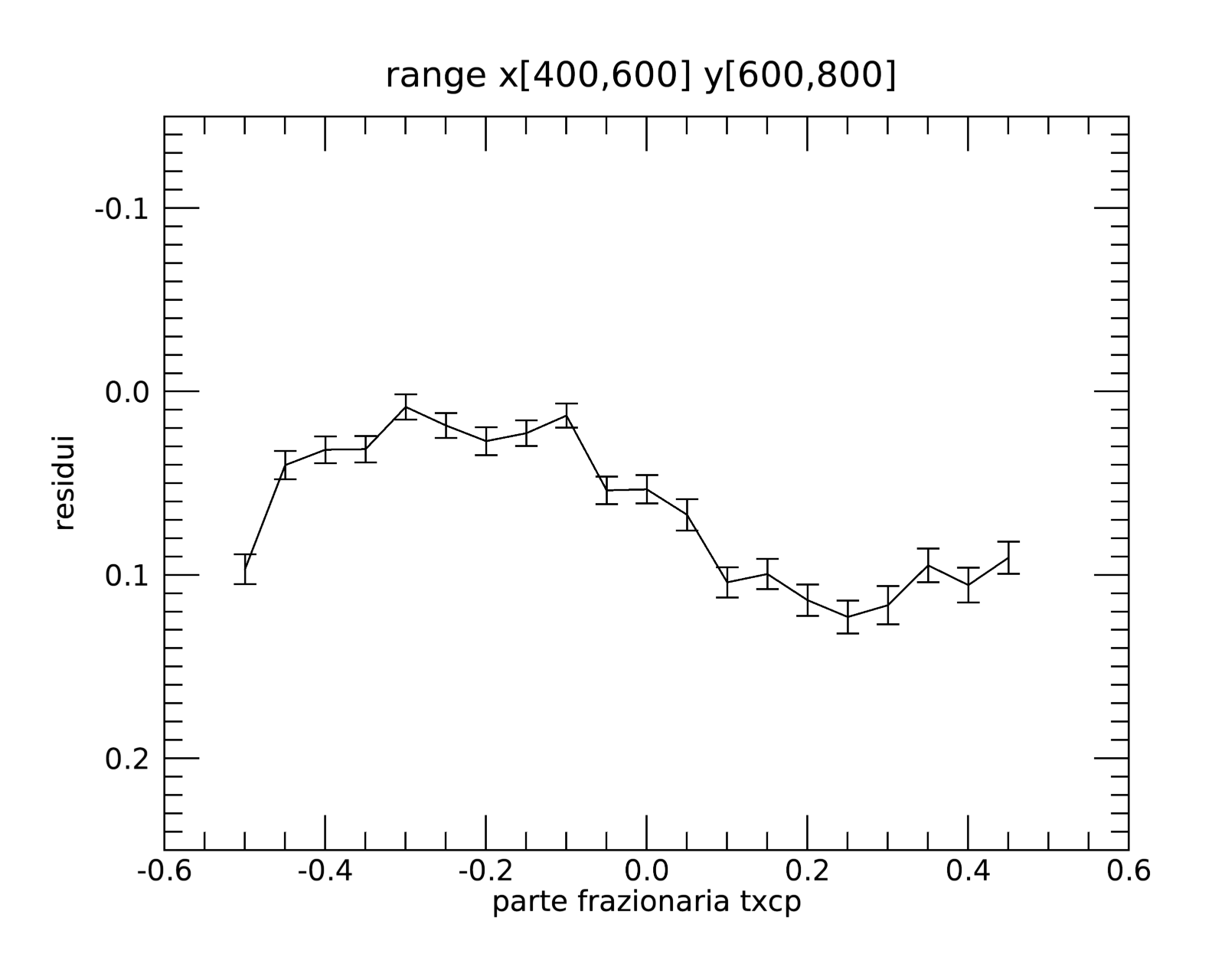 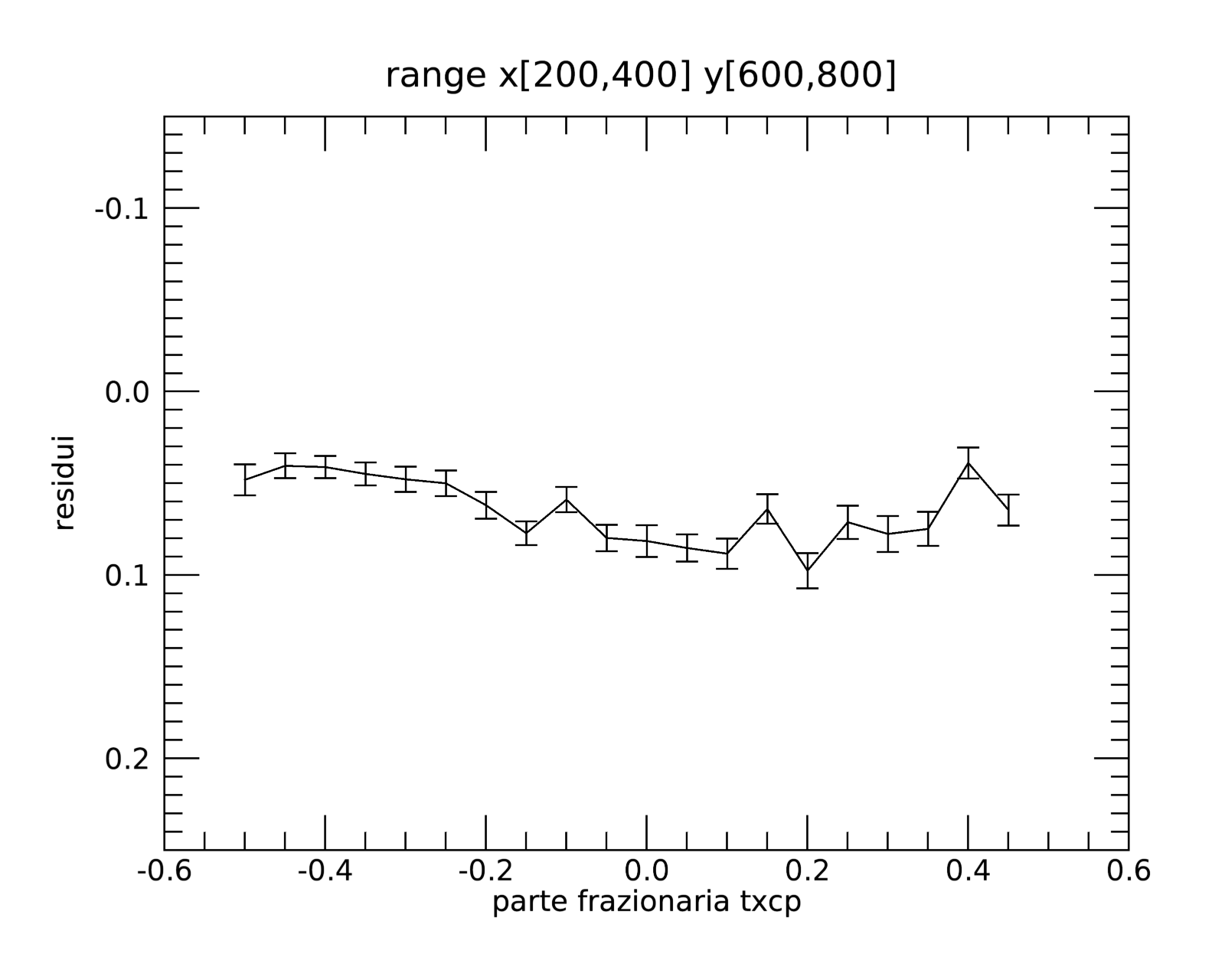 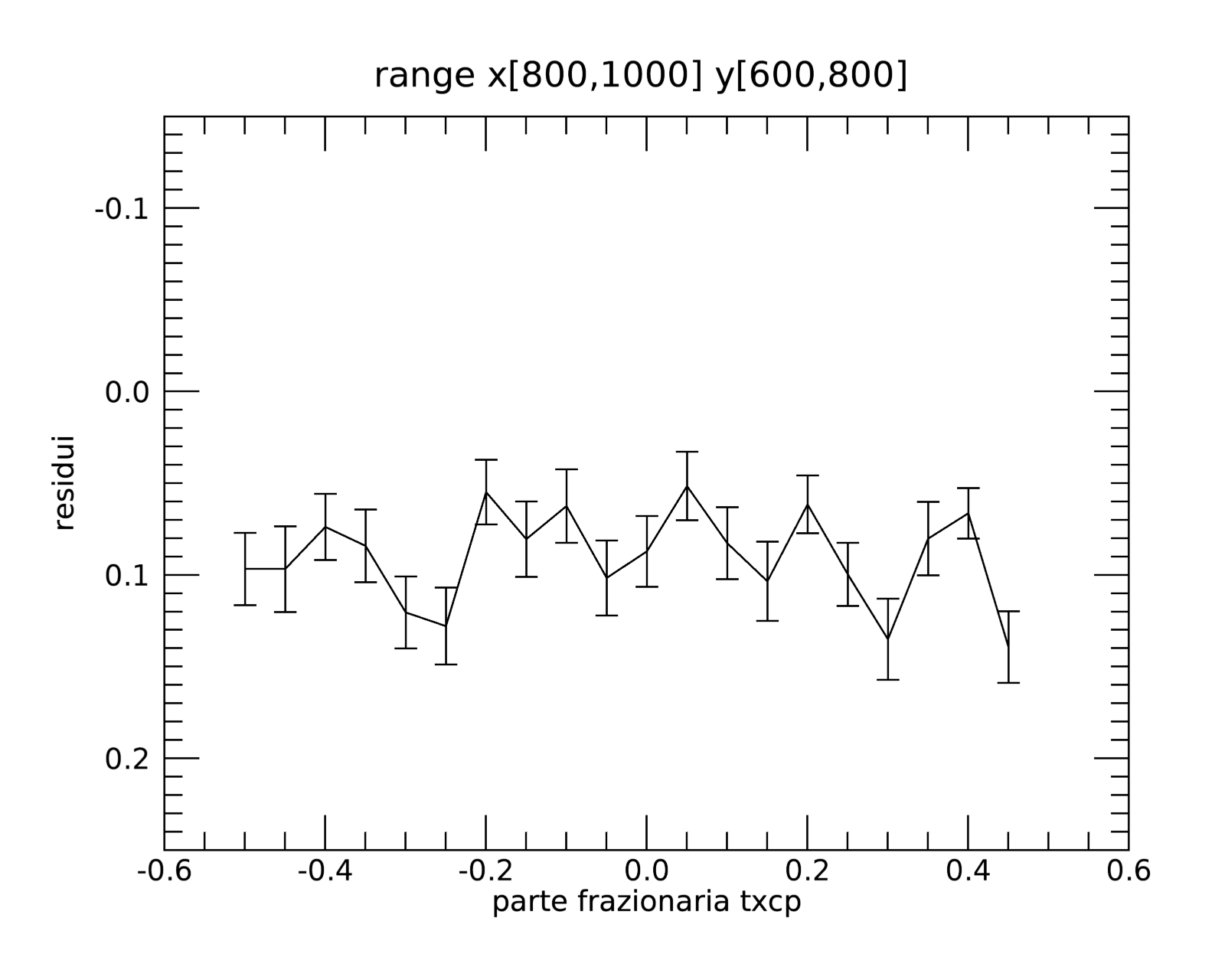 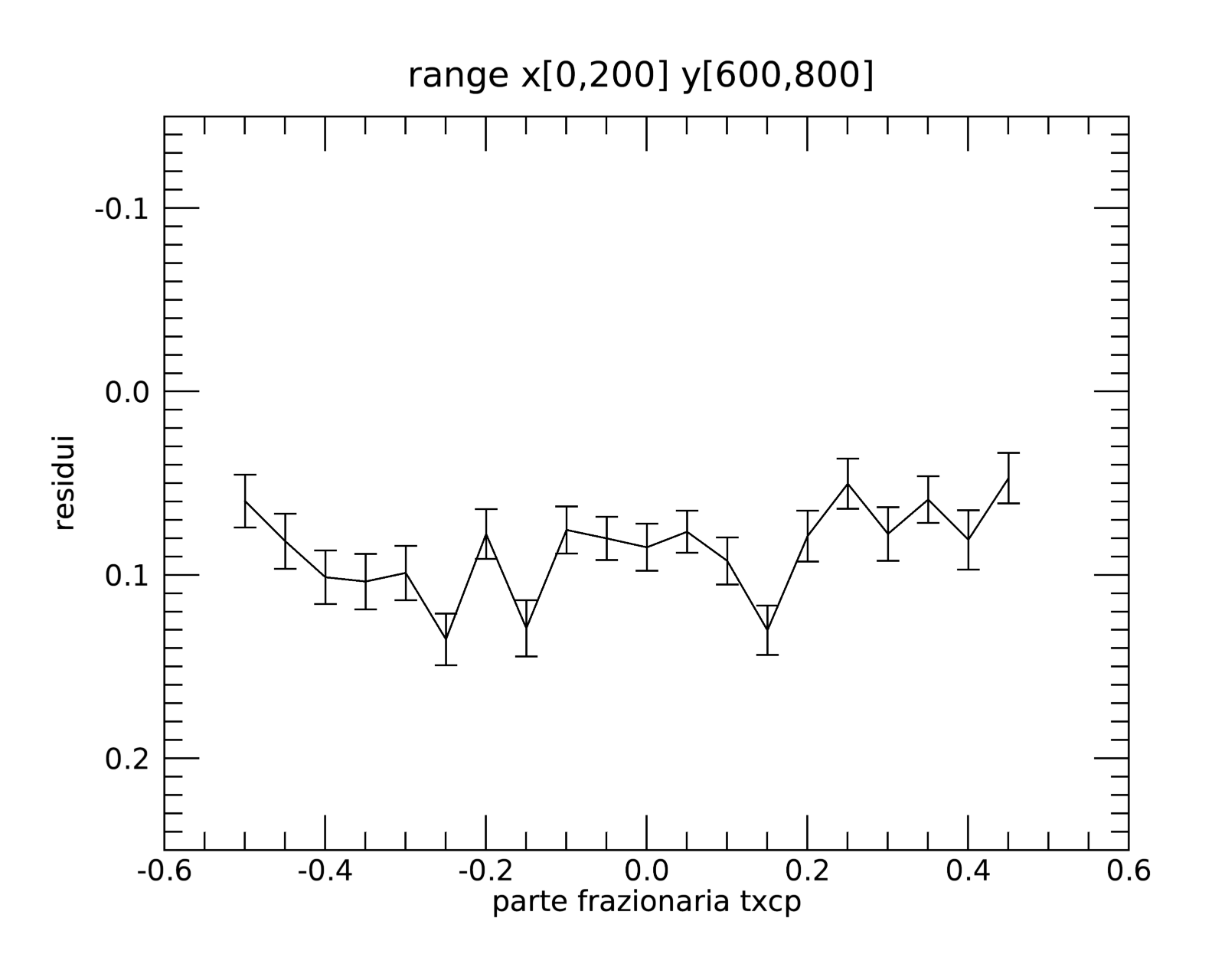 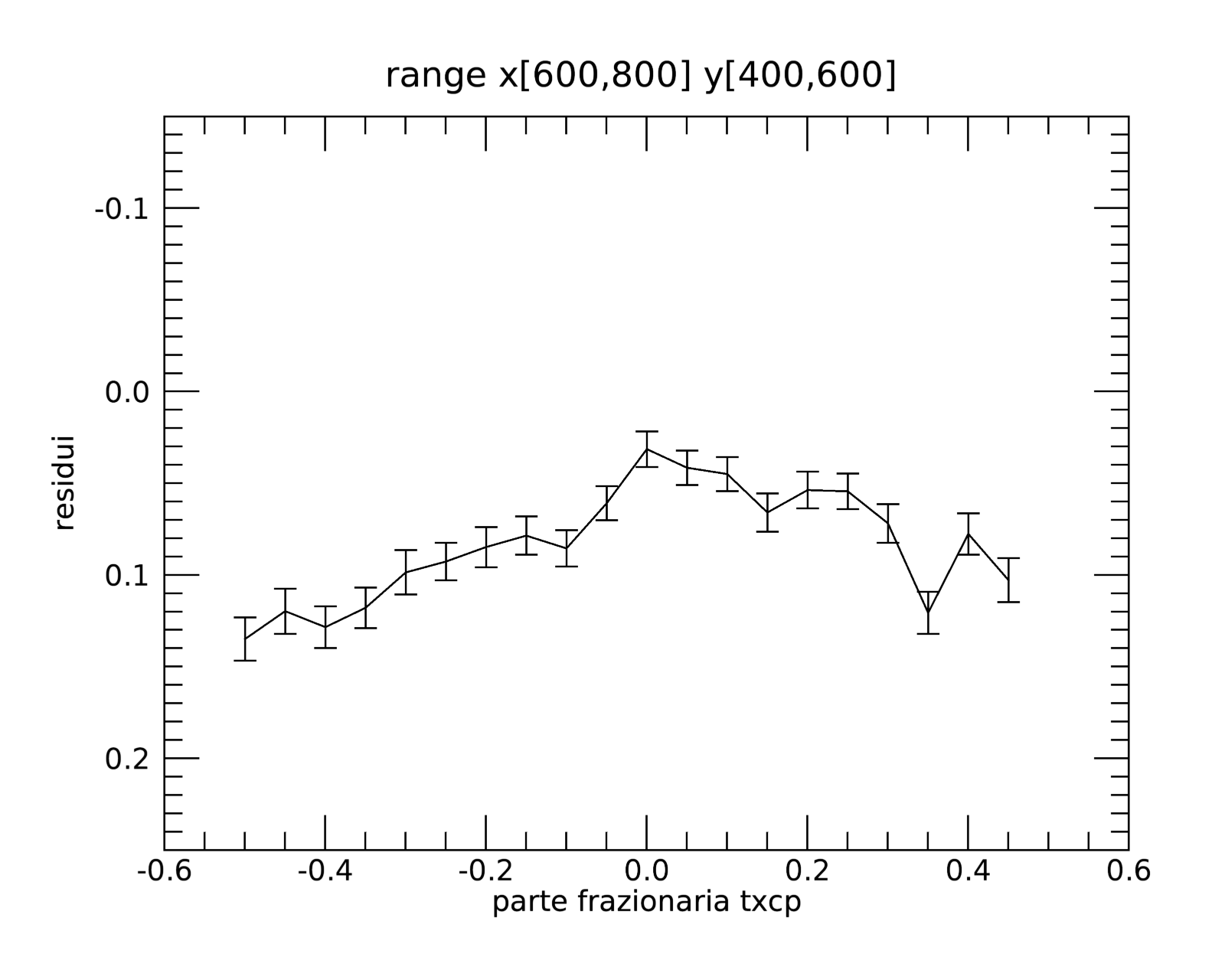 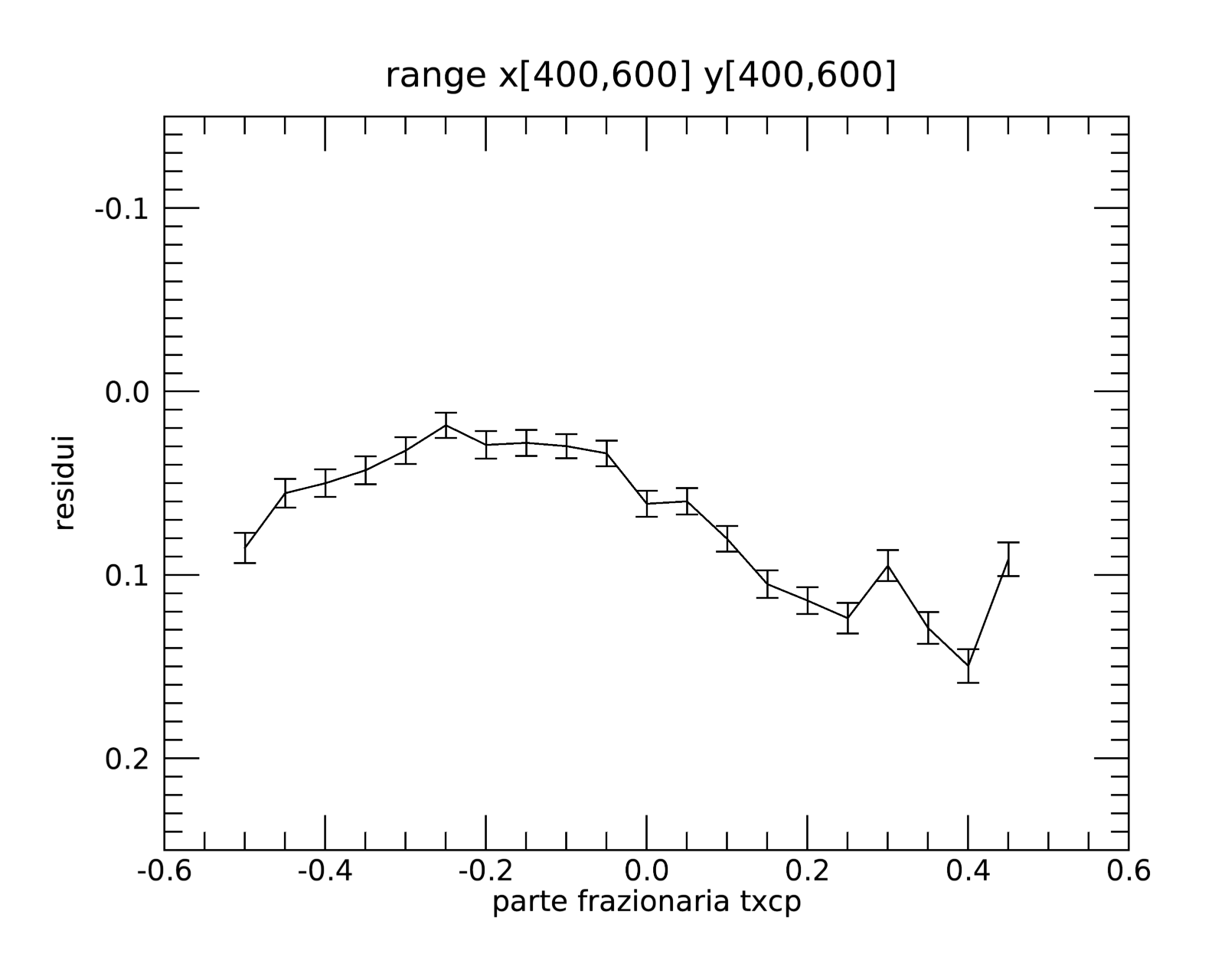 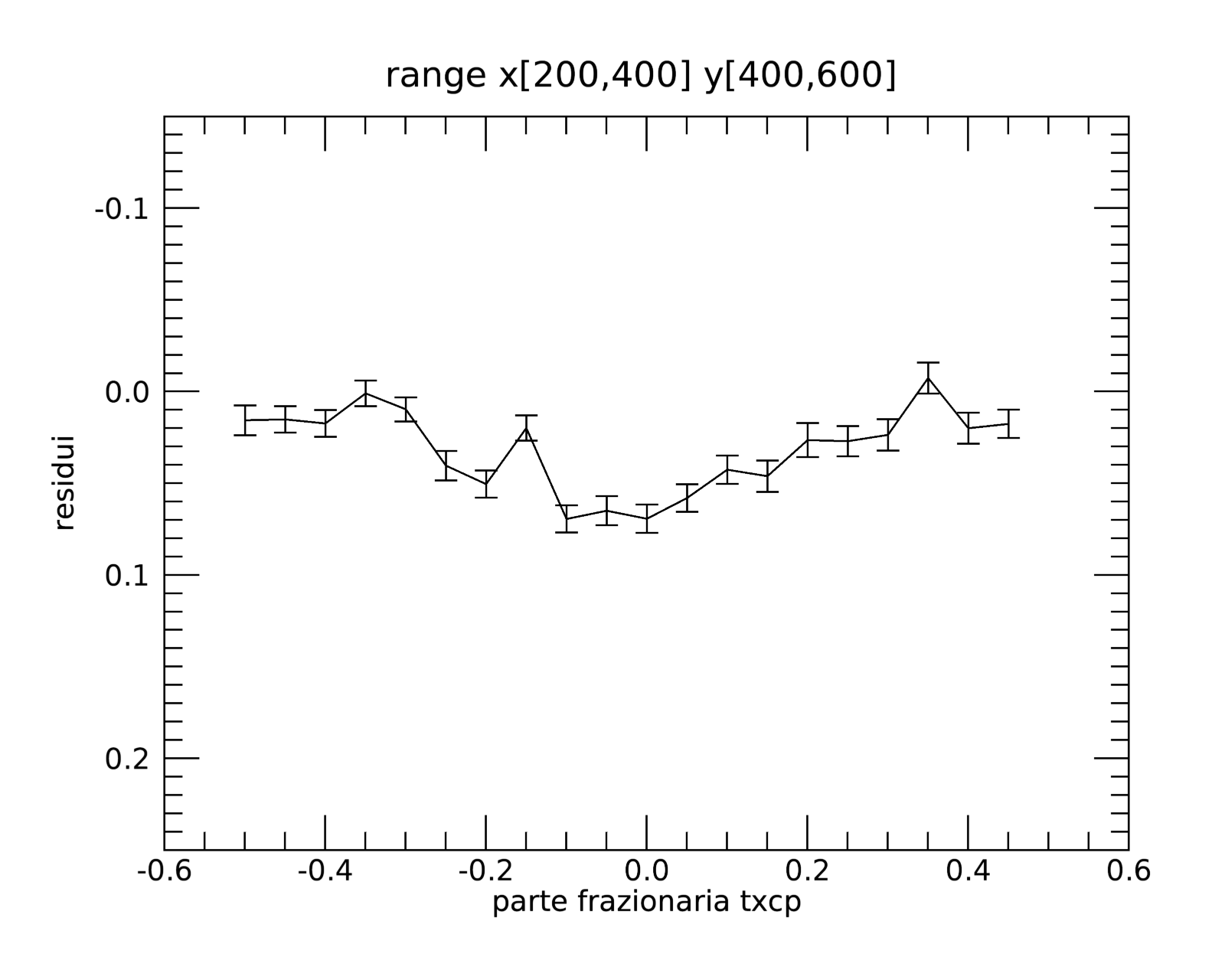 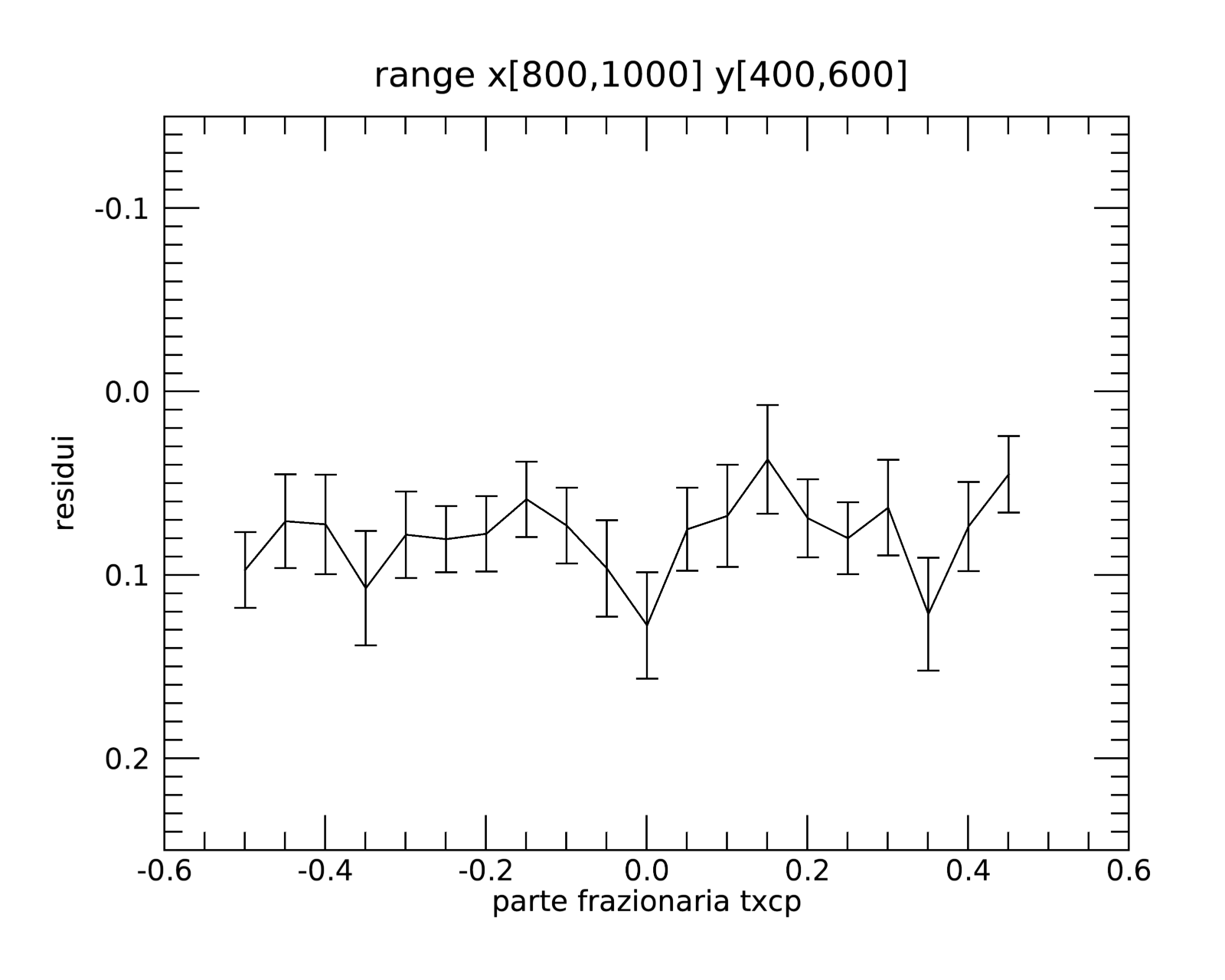 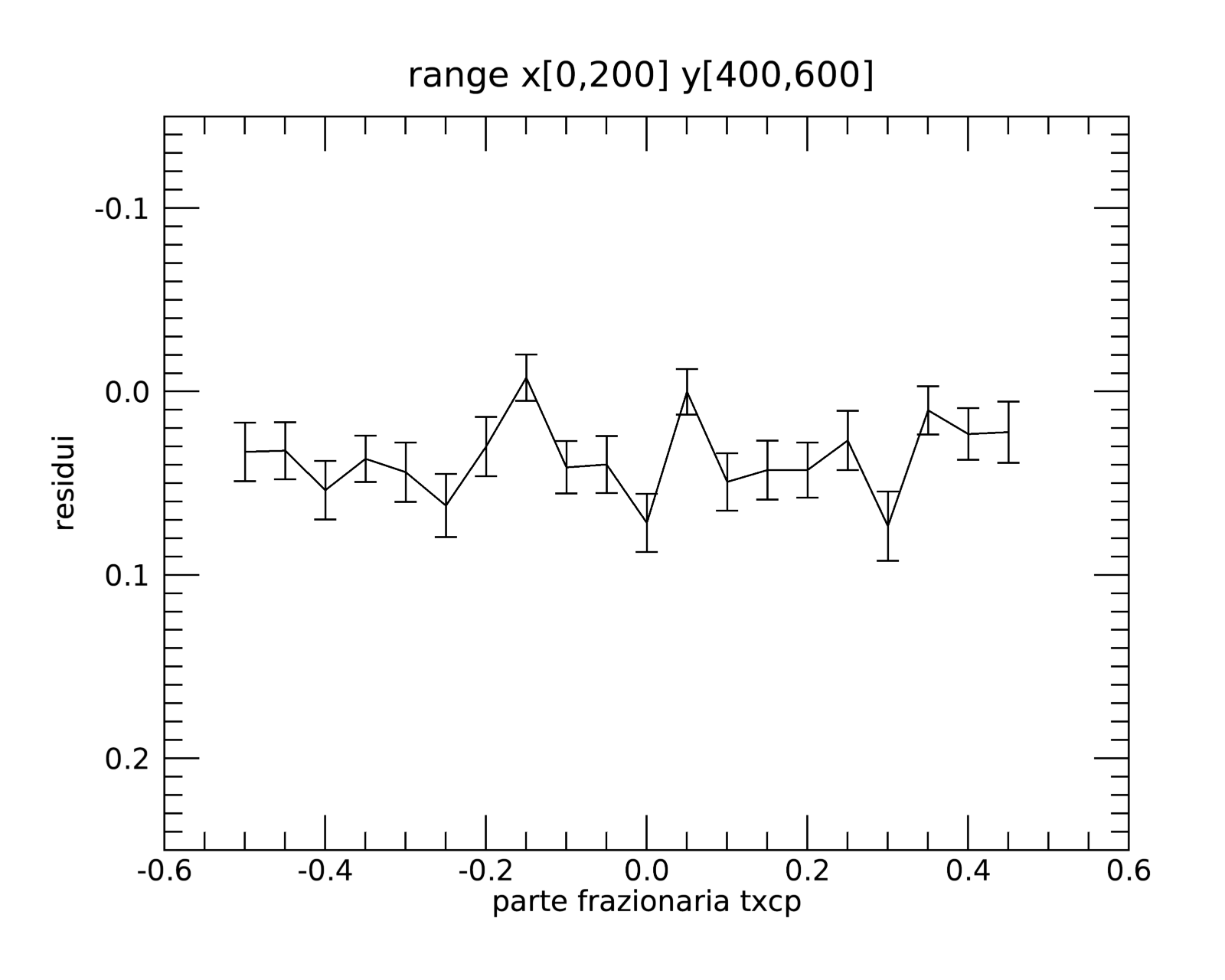 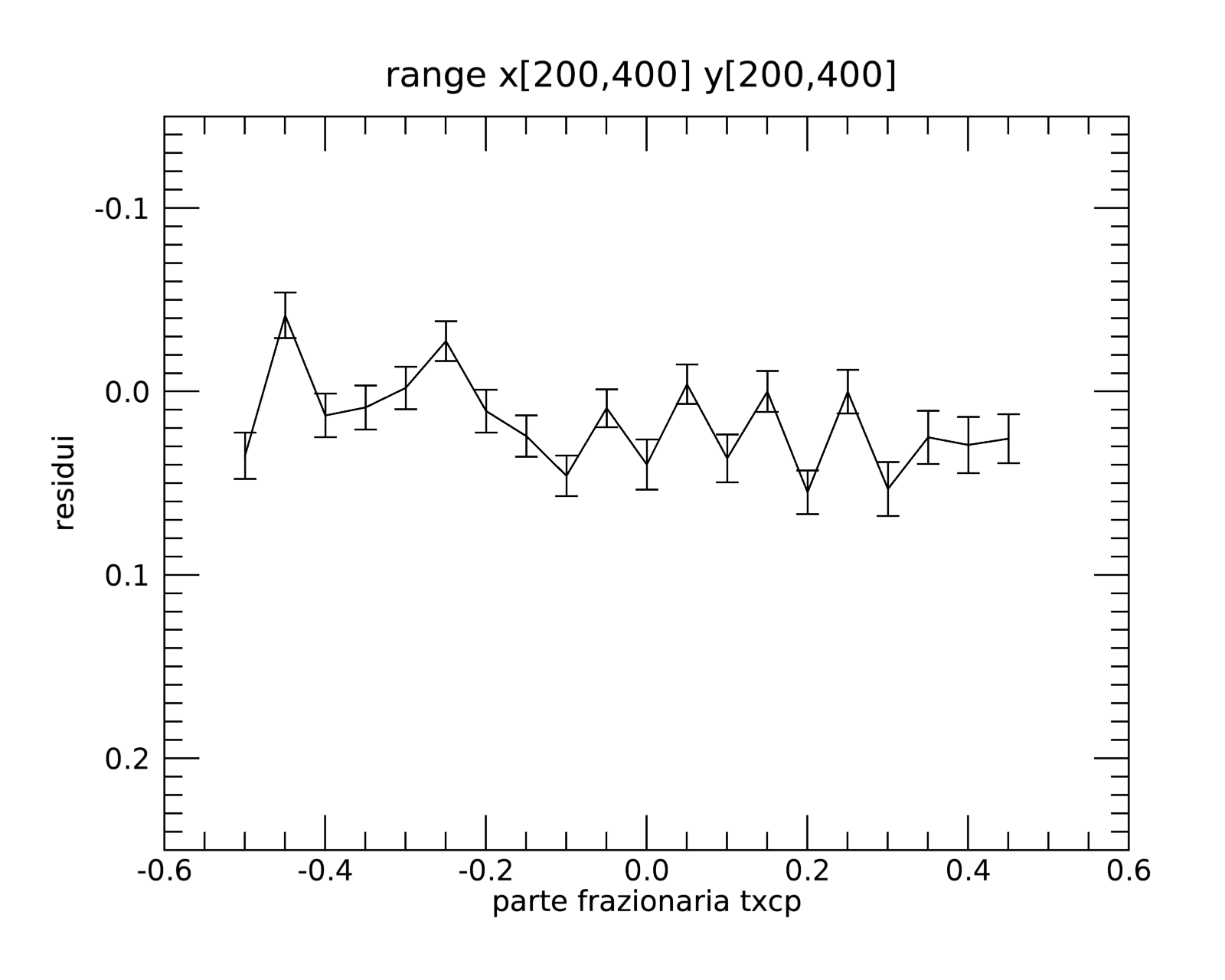 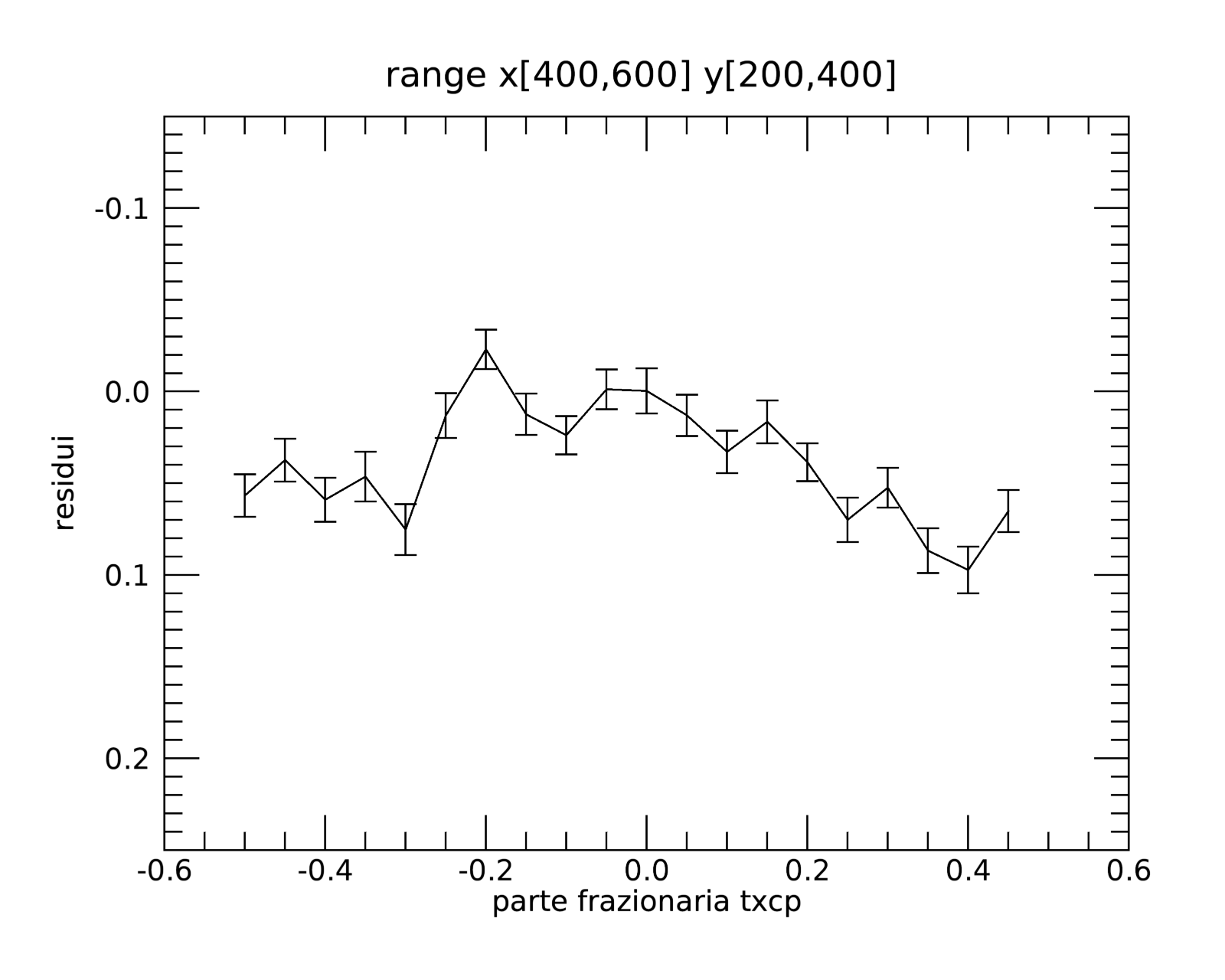 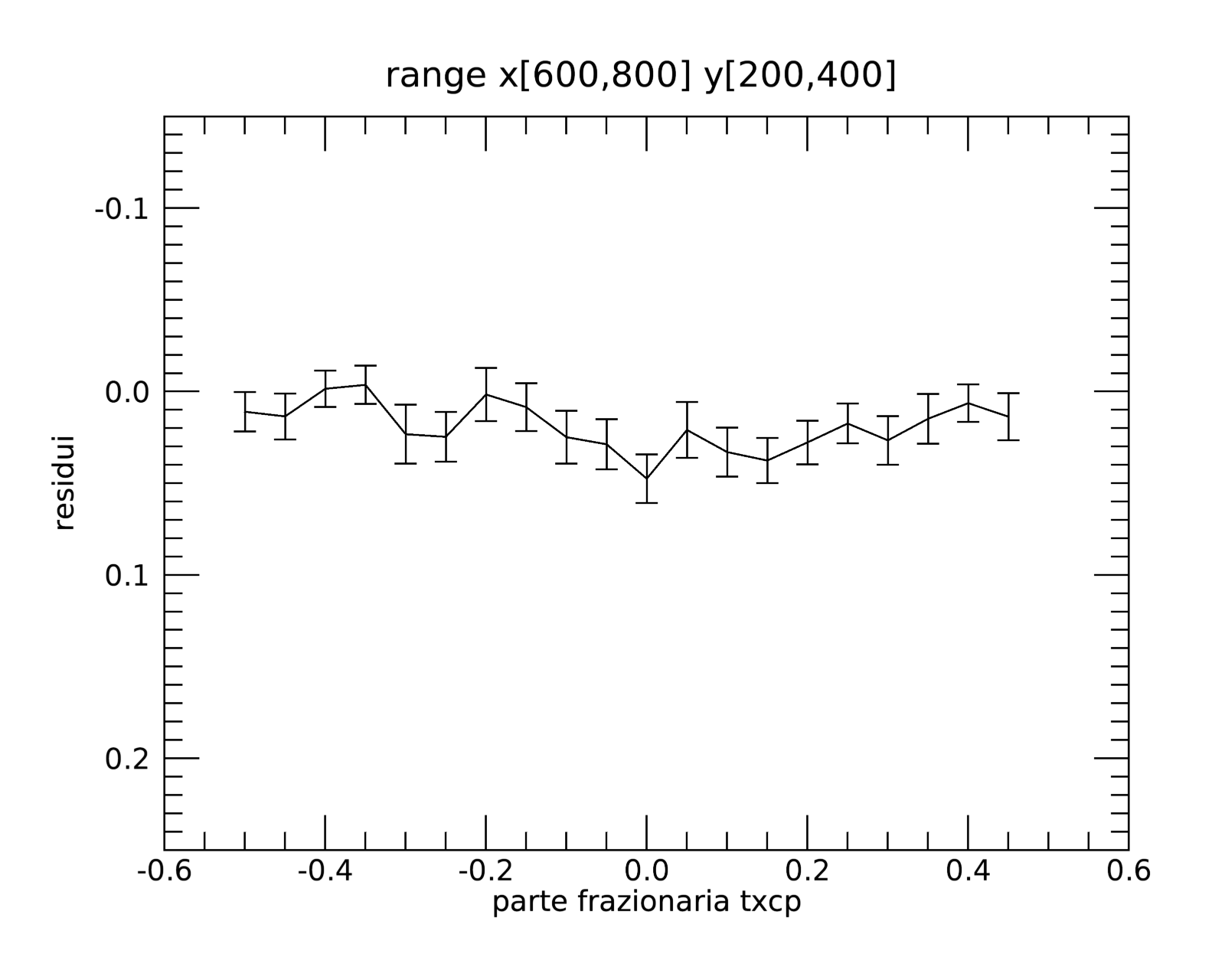 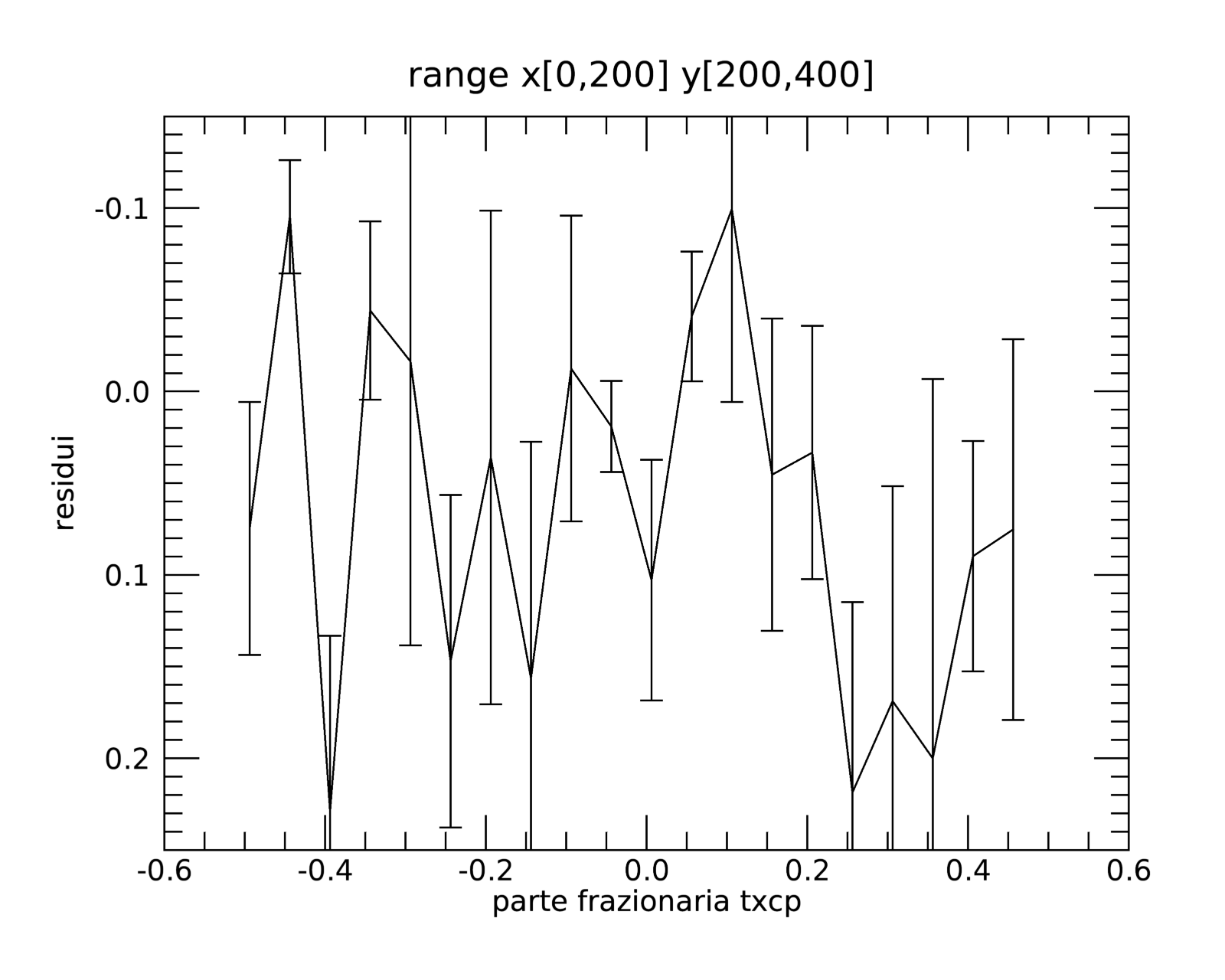 Residuo vs PF (x)
13
14
Risultati:
Si osserva il trend periodico a livello del subpixel su tutta la CCD

Alle estremità del sensore l’effetto si manifesta con meno intensità
La PSF alle estremità ha dimensioni maggiori del pixel

Il massimo di intensità non è sempre allo stesso punto
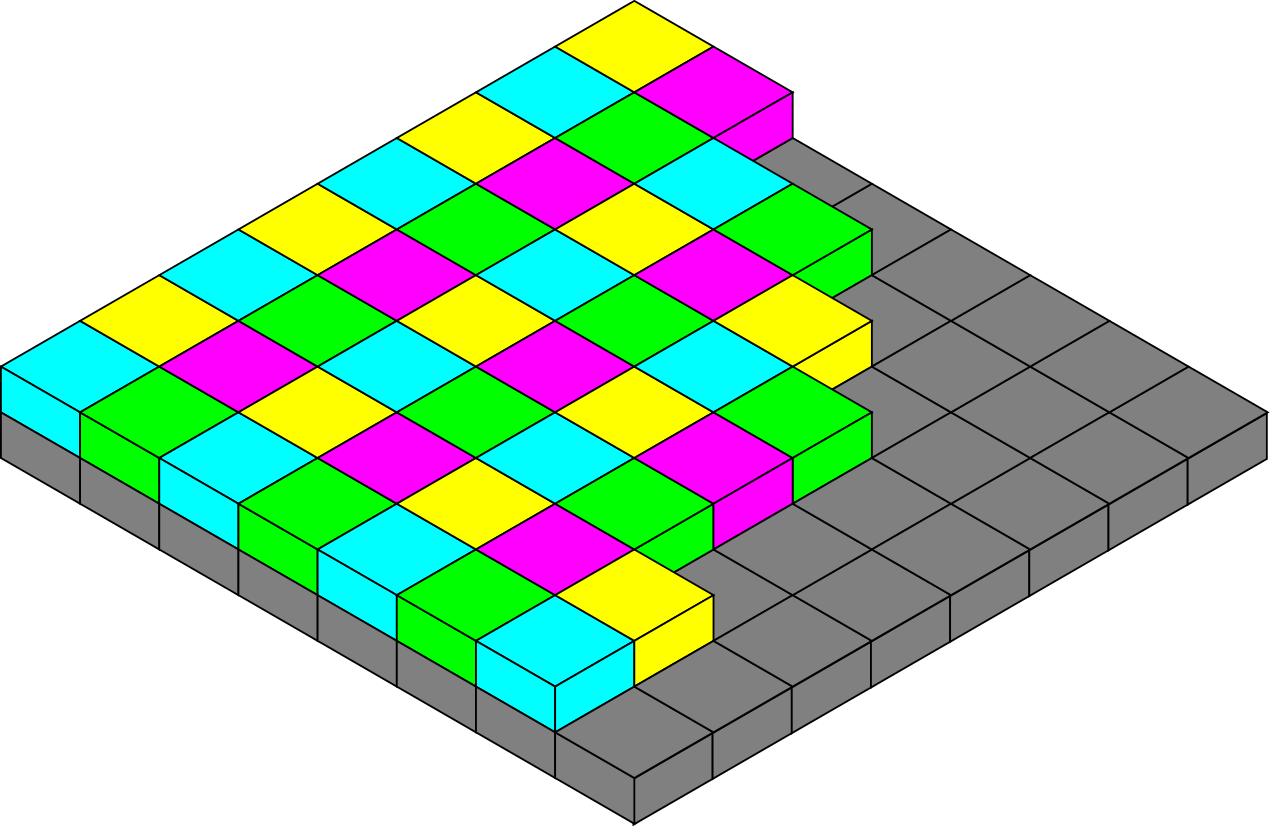 15
Conclusioni:
Osservazione di una modulazione ad alta frequenza spaziale

Trend periodico dei residui in funzione della parte frazionaria del subpixel
Dati di calibrazione camera di Pino Torinese (2017-2018) 

Correzione degli effetti strumentali e ambientali 
Modulazione a bassa frequenza spaziale
16
Sviluppi futuri:
Modellizzazione del trend periodico con una funzione sinusoidale


Osservazione entro quali limiti viene corretto questo effetto


Studio del fenomeno su altre camere della rete PRISMA
17
BACKUP SLIDES
18
Istogramma range [600,800]
Presenza di numerosi outliers positivi


La presenza di veli attenua la luminosità della stella


Notti non fotometriche
Conteggio #
Residuo [mag]
19
Overplot media residui su trend residui vs PF(Y)



Andamento sinusoidale
20
Median absolute deviation
Stimatore più robusto della deviazione standard


Presenta minore sensibilità agli outliers rispetto alla dev. stand.
21
Filtro P a banda larga

Efficienza quantica sulla CCD (black line) 

Filtri U,B,V,R,I
22
Referenze:
‘Astrometric calibration for all-sky cameras revisited’, D. Barghini, D. Gardiol, A.Carbognani, S.Mancuso,2019, Astronomy & Astrophysics. 


‘Improving astronometry and photometry reduction for PRISMA all-sky cameras’, D.Barghini, D.Gardiol, A.Carbognani.